به نام خدا
نام:علی
نام خانوادگی:سلطانی
کلاس:8/2
اقای:جناب اقای پورفردی
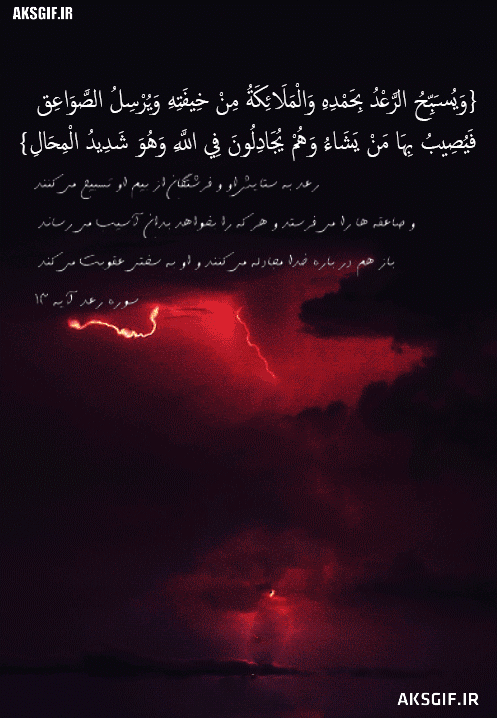 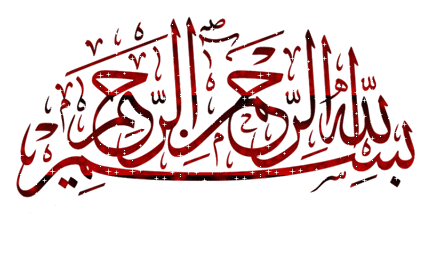 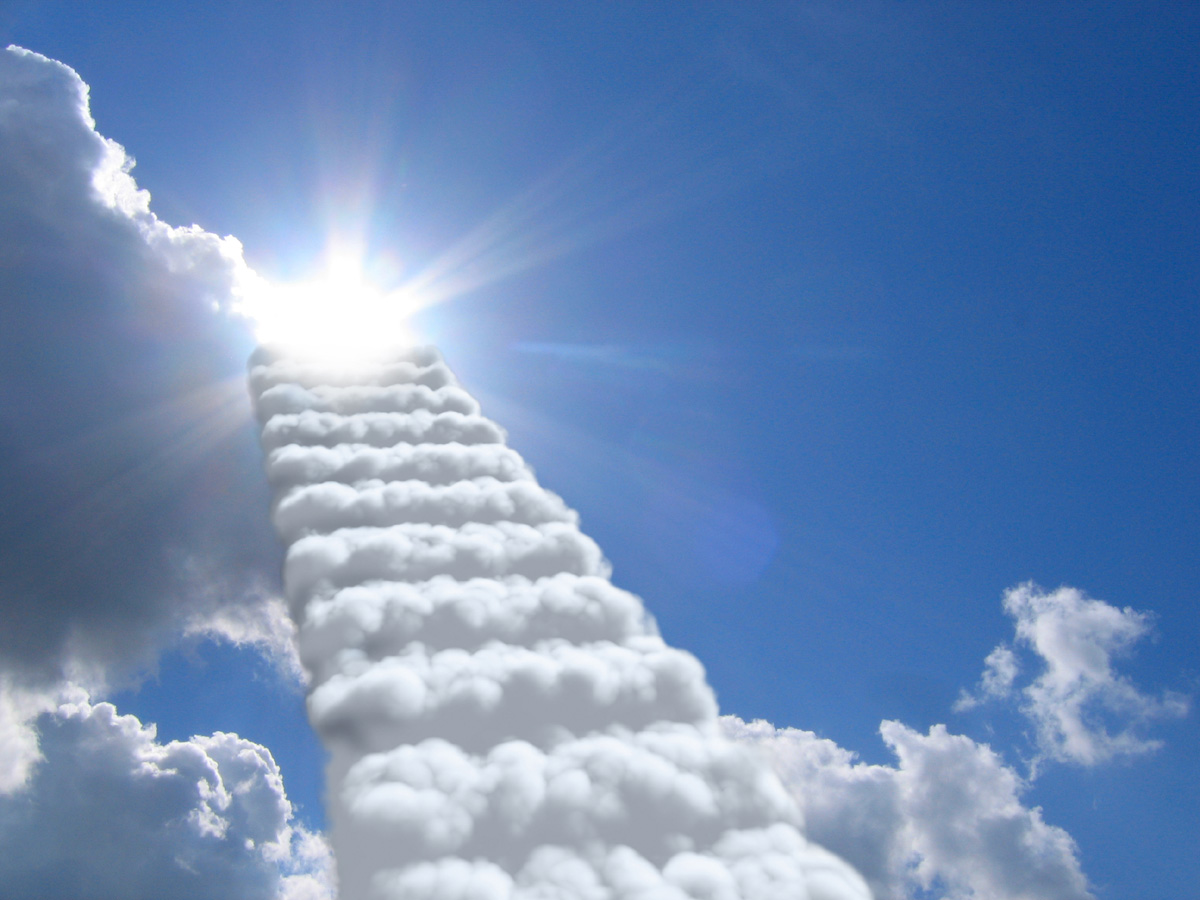 33. به راستى مؤمن شرم مى کند هر گاه از او عملى سر زند که با پیمان ایمانى او بیگانه است. 34. به راستى که خوشرویی مؤمن در چهره ی اوست ، و نیرو و توانش در دین ، و اندوهش در دل او است .35. برترین مؤمنان در ایمان کسى است که گرفتن و دادن ، و خشم و رضاى او ، همه براى خدا باشد .36. مؤمن پیوسته از گناهان خویش بیمناک است ، از بلا مى ترسد ، و  به رحمت پروردگارش امیدوار است .
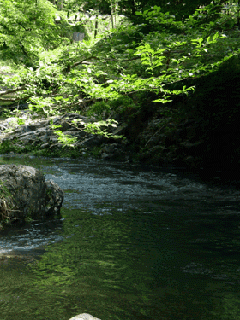 اَلدّرسُ التّاسِعُ
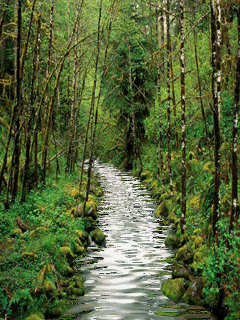 واژه نامه
بر اساس متن درس ، تصاویری زیبا از مناظر طبیعی استان های 
فارس و کهگیلویه و بویر احمد انتخاب شده است .
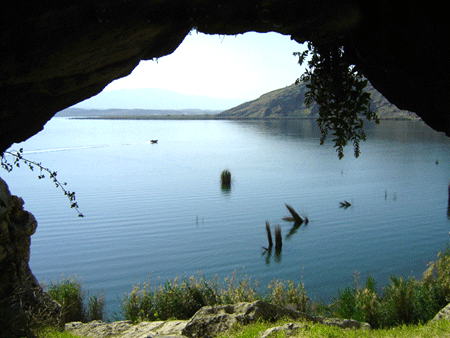 بِمَ : بـ + ما
ولِیّ : أولیا
اَلّذینَ
أزهار
زَهر ـ زهرَۀ
با چه چیزی
گل ها
یار ـ یاران
کسانی که
گل
سادِس ـ ـۀ
ذَنب : ذُنوب
اَلأسماءُ 
الحُسنی
حُسنَی
تَهَیئَـۀ
ششم
گناه ـ گناهان
نام های نیکو
نیکو ـ نیکوتر
تهیّه
یَسجُدُ
سَجَدَ
سفرۀ علمیّۀ
ثامِن ـ ـۀ
سابِع ـ ـۀ
گردش علمی
سجده کرد
هشتم
هفتم
سجده می کند
چشم انداز دریاچه پریشان استان فارس
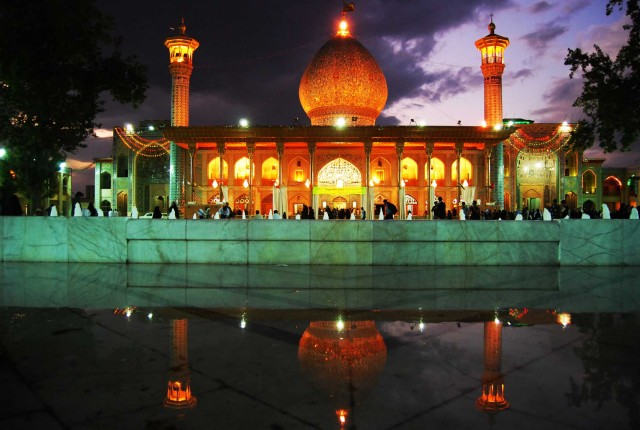 غَداء
فُطور
شلاّلات
شَلاّل
شای
چای
ناهار
صبحانه
آبشارها
آبشار
فِرشاۀ
یَغفِرُ
غَفَرَ
عَشاء
مُحافَظۀ
استان
مسواک
می آمرزد
آمرزید
شام
مِنشَفَۀ
ملاعِب
مَلعَب
مَعجونُ أسنانٍ
مَسموح
ورزشگاه ها
حوله
ورزشگاه
خمیر دندان
مُجاز
نمایی زیبا از بارگاه ملکوتی احمد بن موسی (ع) ، شاهچراغ شیراز
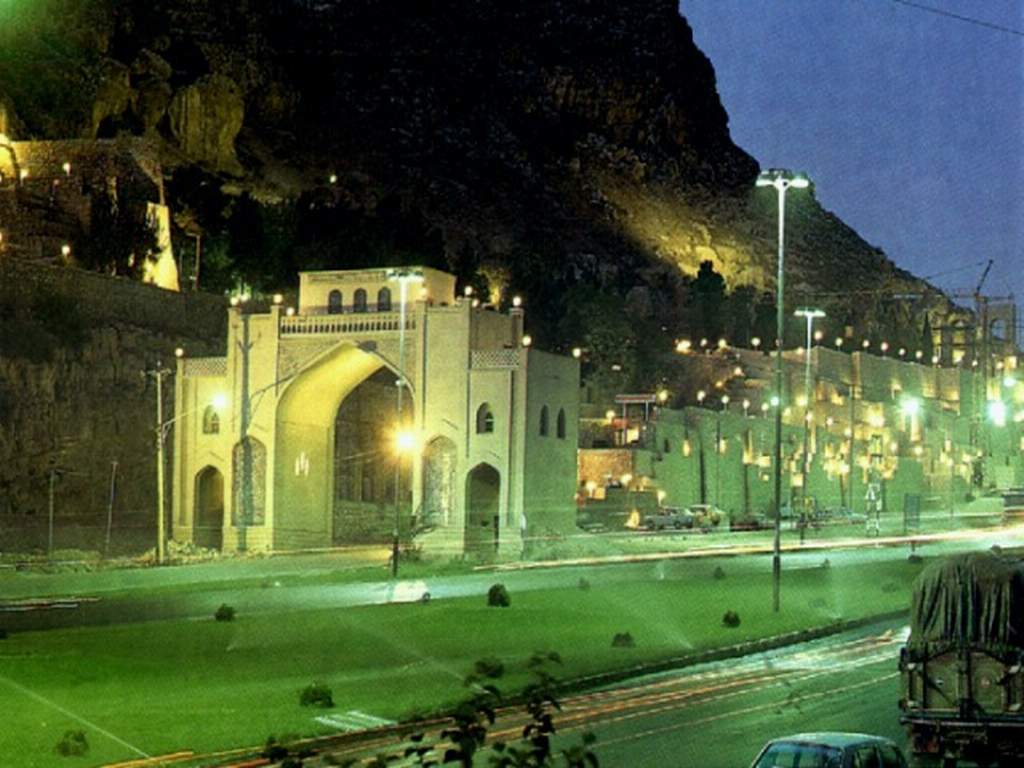 سَفرَۀٌ عِلمیّۀٌ مِن شیرازَ
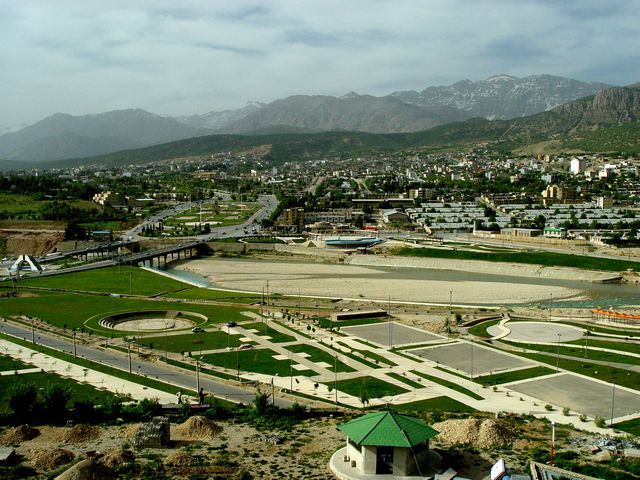 إلی یاسوجَ
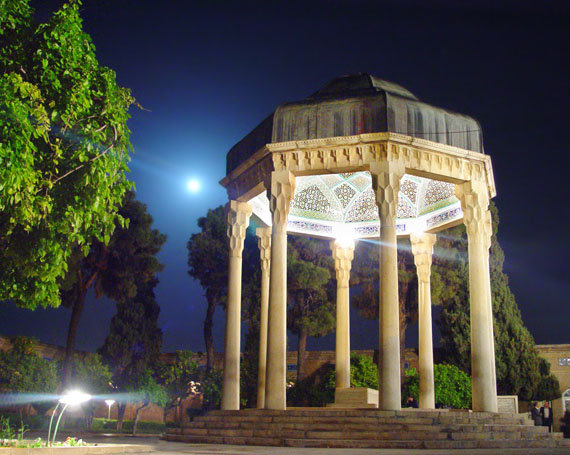 طالِباتُ المدرسۀِ مَسروراتٌ لِاَنّهُنَّ سوفَ یَـذهَبـنَ لِسَفرَۀٍ عِلمِیّۀٍ مِن شیرازَ إلَی یاسوجَ .
المُدیرَۀُ : سَـنَـذهَبُ إلَی سَفرَۀٍ عِلمِیّۀٍ یومَ الخَمیسِ فِی الاُسبوعِ القادِمِ.
عَلَیکُنَّ بِمُراعاۀِ بَعَضِ الاُمورِ :
* تَهَیئَۀِ المَلابِسِ المُناسِبَۀِ ؛ لِأنّ الجوَّ فی یاسوجَ بارِدٌ . 
* تَهَیئَۀِ مِنشَفَۀٍ صَغیرۀٍ و کَبیرۀٍ و فِرشاۀٍ و مَعجونِ أسنانٍ .
دانش آموزان مدرسه شادند چراکه آنها برای گردش علمی از شیراز به یاسوج می روند .
خانم مدیر : پنجشنبه ی هفته ی آینده به گردش علمی خواهیم رفت .
شما باید به برخی کارها توجّه داشته باشید :
ـ  فراهم کردن لباس مناسب ؛ چونکه ( هوای ) یاسوج سرد است .
ـ  فراهم نمودن حوله ی کوچک و بزرگ و مسواک و خمیر دندان .
آرامگاه حافظ شیرازی
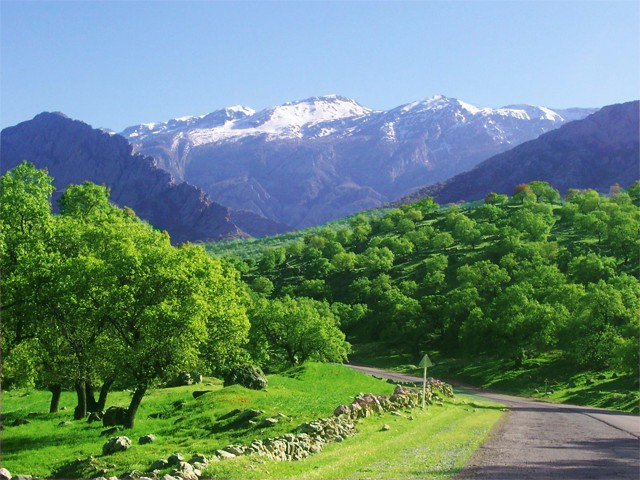 * الحُضورُ فِی ساحَۀِ المَدرَسَۀِ فِی السّاعَۀِ السّابِعۀِ صَباحًا .
الطّالباتُ یَـساَلـنَ المُدیرۀَ : 
اَلاولَی : إلَی أینَ نَـذهَبُ یا سَیّدَتِی ؟     
المُدیرۀُ : إلی یاسوجَ و حولَها . 
فی هَذهِ المُحافَظۀِ غاباتٌ و أنهارٌ و أزهارٌ و بَساتینُ و عُیونٌ و شَلاّلاتٌ جَمیلَۀٌ .
ــ  باید ( سرِ ) ساعتِ هفت صبح در حیاط مدرسه حاضر باشید . 
دانش آموزان از مدیر پرسیدند :
اوّلی : کجاها می رویم خانم ؟
مدیر : به یاسوج و پیرامون آن .
در این استان ، جنگل ها و رودخانه ها و گل ها و بوستان ها و چشمه ها و آبشارهای قشنگی است .
تصاویر زیبا از بهشت ناشناخته (کهگیلویه و بویراحمد)
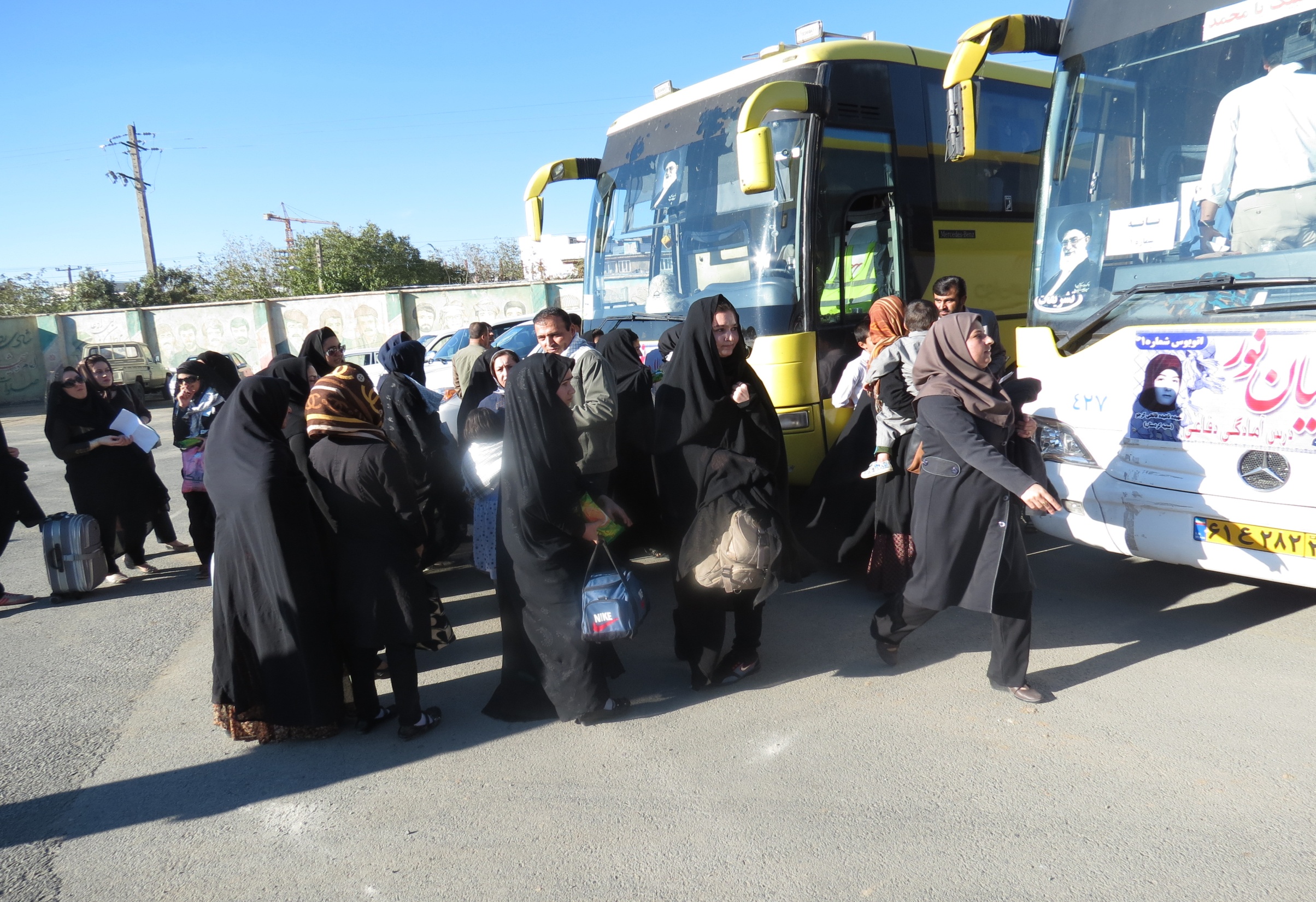 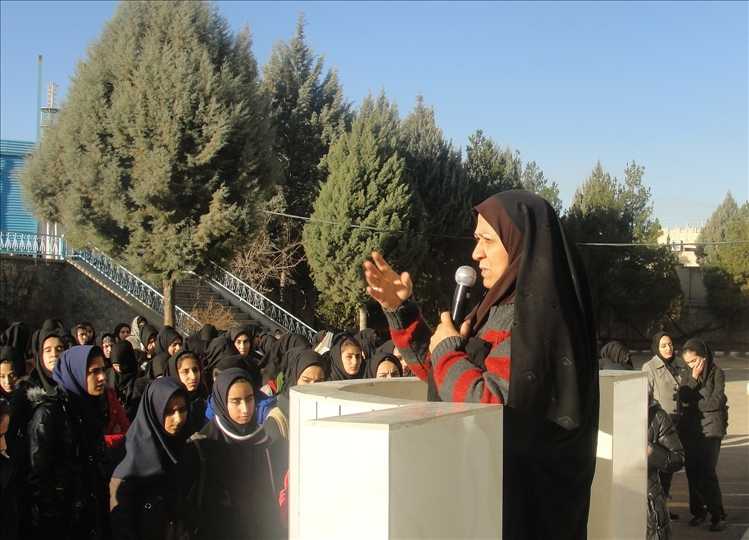 اَلثّانِیۀُ : کَم یَومًا نَـبقَی ؟  
المُدیرَۀُ : ثلاثۀَ أیّامٍ مِنَ الخمیسِ إلَی السَّبتِ .
الثّـالِثَۀُ : مَتی نَـرجِعُ ؟ 
اَلمُدیرۀُ : صَباحَ یومِ الأحَدِ فِی السّاعۀِ السّابِعَۀِ إن شاء اللهِ .
الرّابِعۀُ : بِـمَ نَـذهَبُ إلَی هُناکَ ؟
اَلمدیرۀُ : بِـالحافِلَۀِ .
دومی : چند روز می مانیم ؟
مدیر : سه روز ؛ از پنج شنبه تا شنبه .
چهارمی : کی برمی گردیم ؟
مدیر : به خواست خدا روز یکشنبه ساعت هفت صبح ( برمی گردیم ) .
چهارمی : به چه وسیله ای به آن جا می رویم ؟
مدیر : با اتوبوس .
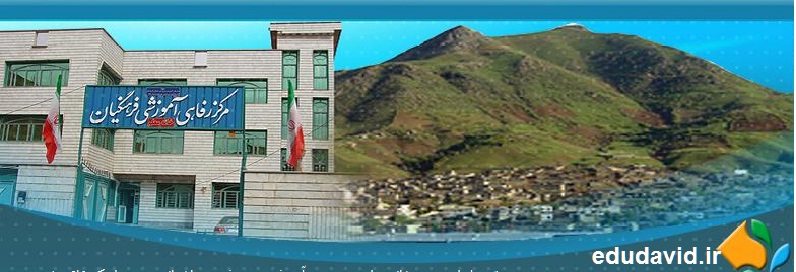 الخامِسَۀُ : أینَ نَـأکُلُ الطّعامَ : «  الفُطورَ و الغَداءَ و العَشاءَ  » ؟
المدیرۀُ  : فی مَطعَمٍ نظیفٍ و جَیِّـدٍ .
السّادسَۀُ : هَلِ الجَوّالُ مَسموحٌ لَـنا ؟  ـ  المُدیرۀُ : نَعَم
السّابِعَۀُ : أینَ نَـبقَی لِلإستراحَۀِ ؟      ـ  المُدیرۀُ : فِی فُندقِ المعلِّمِینَ .
الثّامِنۀُ : هَل هُناکَ مَلعَبٌ :              ـ  المدیرۀُ : نَعَم ؛ ثلاثۀُ ملاعِبَ .
«  فَـفَرِحَ الجَمیعُ لِـهَذهِ السّفرۀِ الجمیلۀِ . »
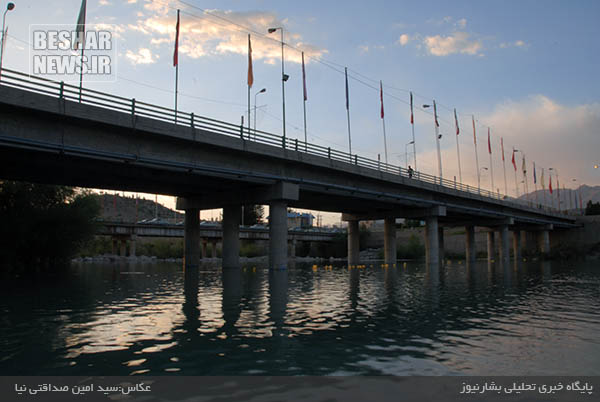 پنجمی  :  کجا غذا می خوریم : « صبحانه و ناهار و شام » ؟
مــدیر  :  در یک رستوران تمیز و خوب ( زیبا )
ششمی  :  آیا اجازه آوردن تلفن همراه را داریم ؟   ــ  مدیر :  بله .
هفتمی  :  برای استراحت کجا می مانیم ؟                ــ  مدیر :  در مسافرخانه معلم .
هشتمی : آیا آن جا ورزشگاه ( هم ) هست ؟           ــ  مدیر : بله ؛ سه تا ورزشگاه
«  پس همگی به خاطر این مسافرت زیبا خوشحال شدند .  »
ورودی شهر یاسوج ـ خانه معلم استان
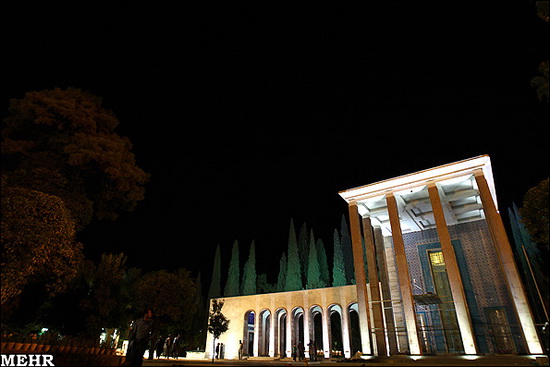 اَلفِعلُ المُضارِعُ
تَـفعَلـانِ
يَـفعَلـانِ
يَـفعَلـنَ
يَـفعَلـونَ
انجام می دهند .
آرامگاه سعدی
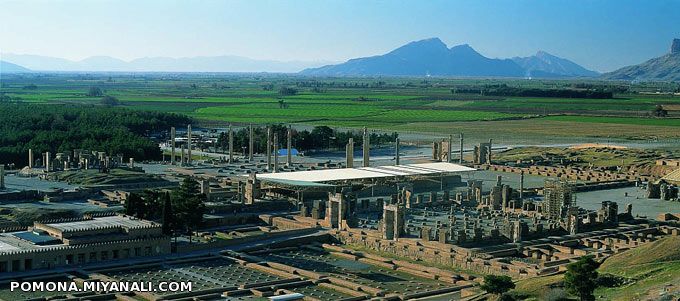 ـونَ
ـفعَلـ
یَـ
ـنَ
ـفعَلـ
یَـ
انِ
ـفعَلـ
یَـ
انِ
ـفعَلـ
یَـ
انجام می دهند . ( دو یا چند مرد و زن  )
تخت جمشید
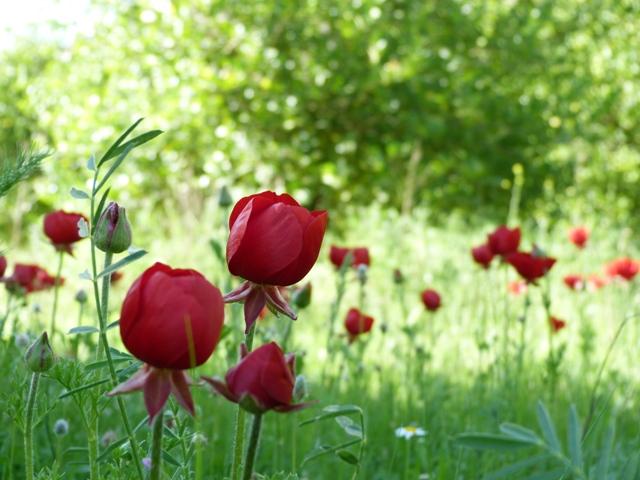 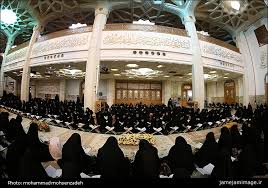 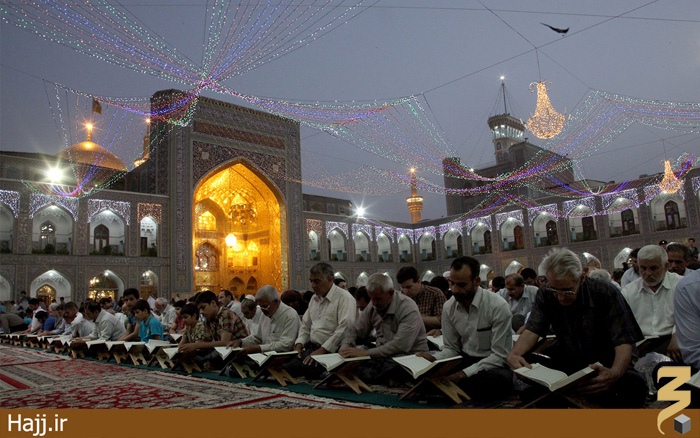 :  ماذا يَـفعَلـنَ ؟
ـ  هُنَّ يَـسمَعـنَ القُرآنَ .
:  ماذا يَـفعَلـونَ ؟ 
ـ  هُمْ يَـسمَعـونَ القُرآنَ .
:  چه کار می کنند ؟
ـ  آن ها ، به قرآن گوش می سپارند .
:  چه کار می کنند ؟
ـ  آن ها ، به قرآن گوش می سپارند .
گل های بهاری در دشت های بهشت یاسوج
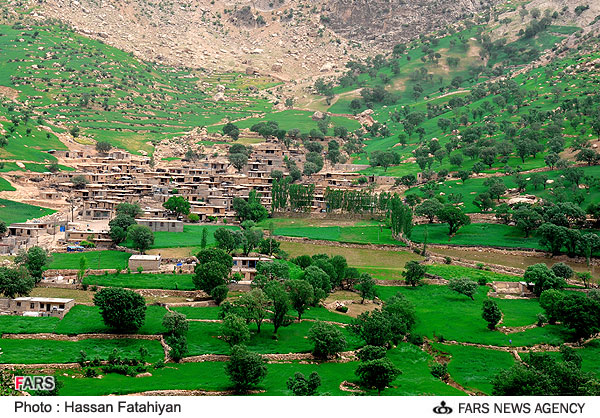 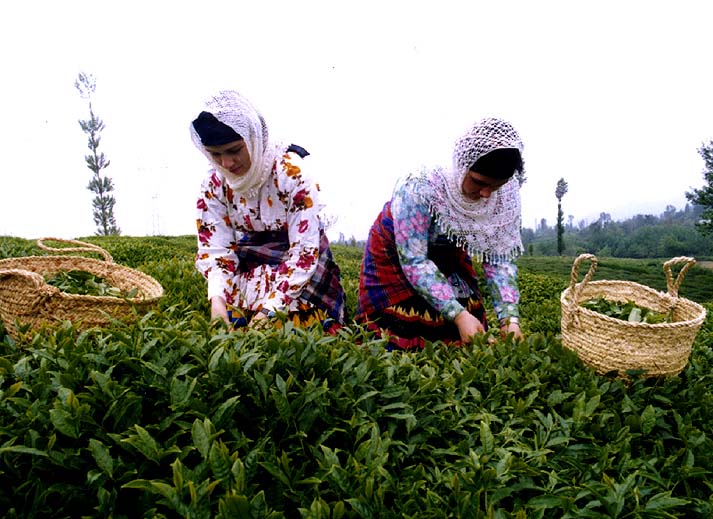 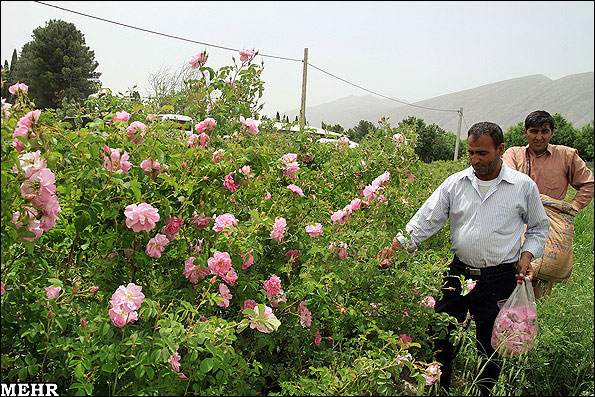 :  ماذا يَـفعَلـانِ ؟ 
ـ  هُما يَـجمَعـانِ الأزهارَ .
:  ماذا تَـفعَلـانِ ؟
ـ  هُما تَـجمَعـانِ وَرَقَ الشّایِ .
:  چه کار می کنند ؟
ـ  آن ها ، برگ چای جمع می کنند .
:  چه کار می کنند ؟
ـ  آن ها ، گل ها را جمع می کنند .
روستایی زیبا در استان کهگیلویه
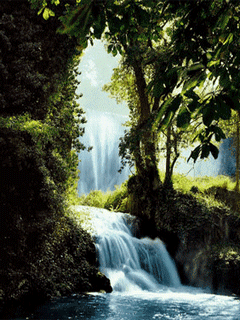 بدانیم
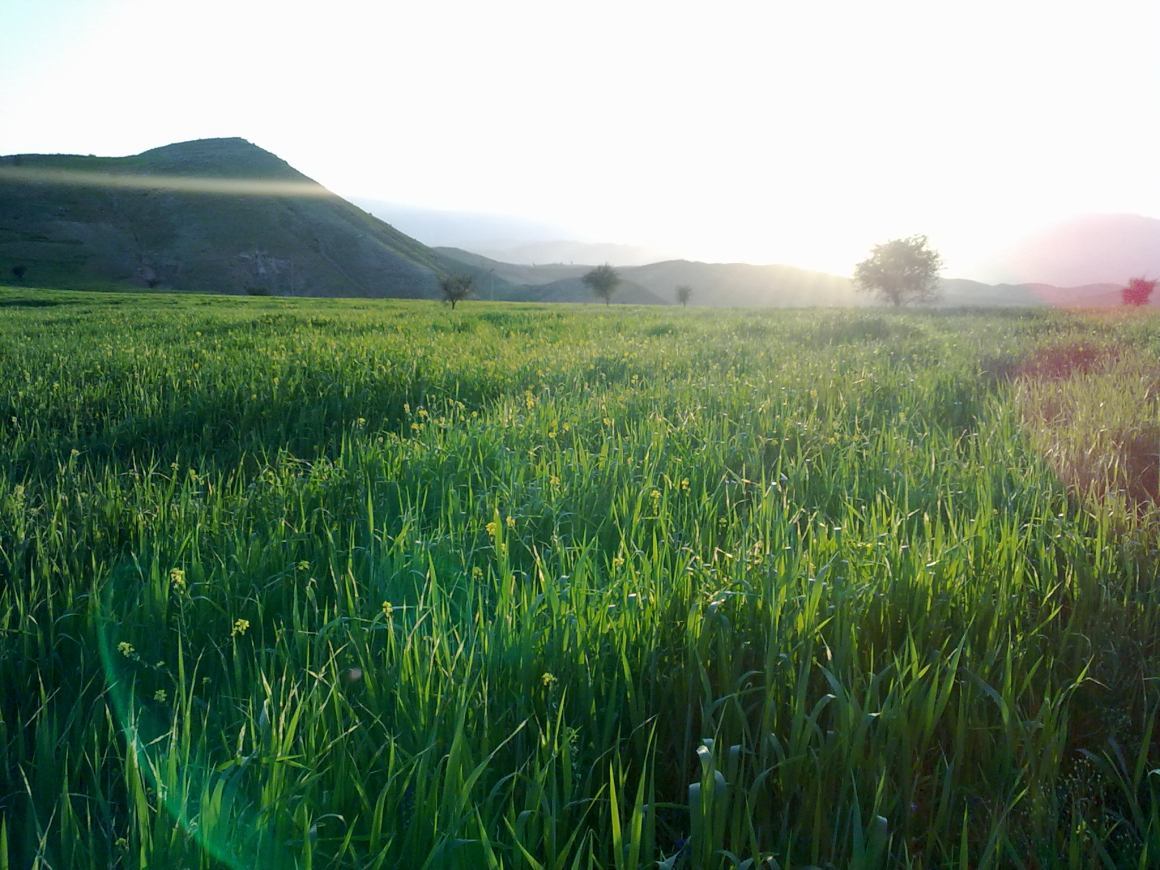 پرسش و پاسخ با کلمه ی پرسشی « کیفَ : چگونه » :
:  کیفَ حالُکَ ؟     ـ  أنَا بِـخیرٍ .
:  حالت چطوره ؟          ــ  من خوبم .
:  کیفَ وَصَلتَ ؟    ـ  بِـسُرعَۀٍ .
:  چگونه رسیدی ؟         ــ  به سرعت .
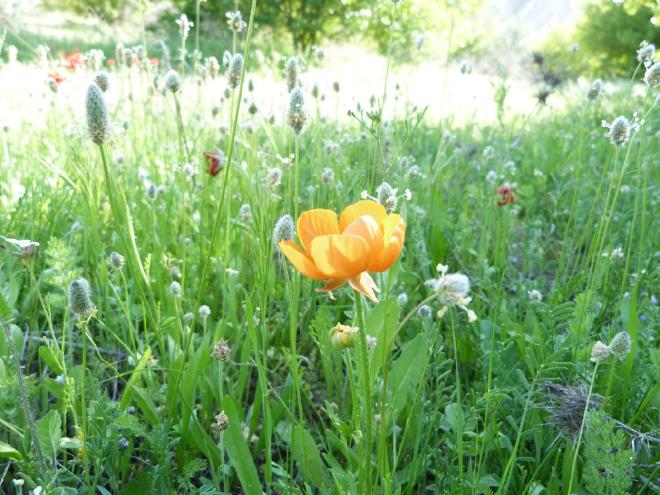 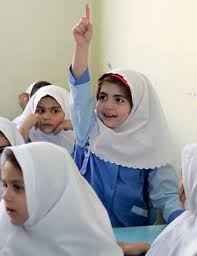 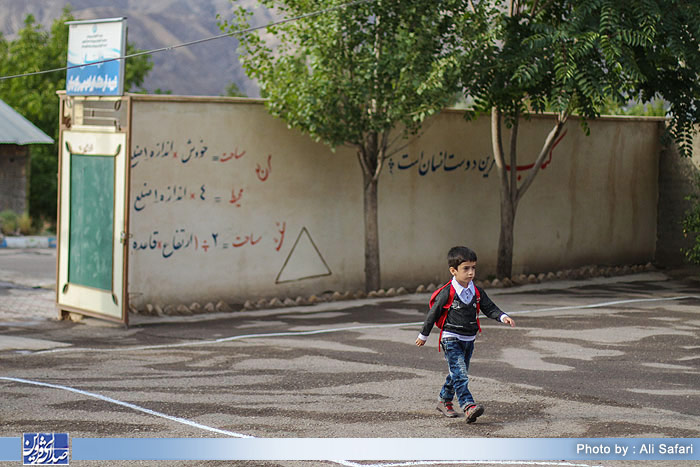 : کیفَ تَـسألُ الطّالبَۀُ ؟
ـ تَـسألُ مسرورَۀً .
: کیفَ يَـخرُجُ الولدُ مِن الصّفِّ ؟ 
ـ  يَـخرُجُ سَریعًا .
:  دانش آموز چگونه می پرسد ؟
ـ  با شادمانی می پرسد .
:  پسر چگونه از کلاس خارج می شود ؟
ــ شتابان خارج می شود .
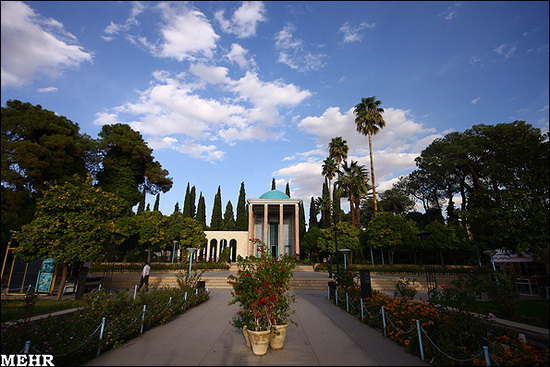 فنّ ترجمه
گاهی کلمه ی « لِـ  ، لَـ  : برای » یا « عِندَ : نزد » برای مالکیّت به کار می رود :
توجّه : حرفِ « لِـ » بعد از ضمایر متّصل ، به صورت « لَـ » می آید : 
                                           «  لـِ + ـهُ = لَـهُ  »
آرامگاه سعدی شیرازی
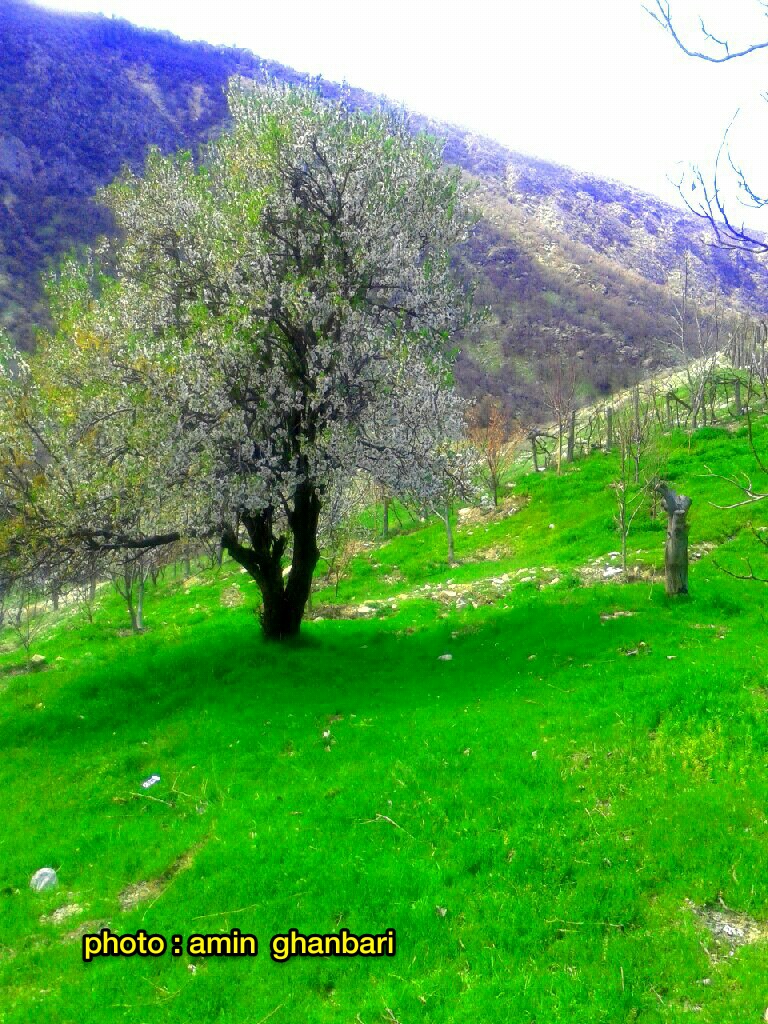 خدا نام های نیکو دارد .
*«  لِـلّهِ الأسمآءُ الحسُنَی )»*
مادرم انگشتر نقره ای دارد .
لِـاُمّی خاتَمٌ فِضّیٌّ .
کتابخانه ای داریم .
لَـنَا مَکتَبَۀٌ  .
باغ های زیبایی دارند .
لَـهُم حَدیقۀٌ جمیلَۀٌ .
خانه ی بزرگی دارید .
عِندَکُم بیتٌ کبیرٌ .
گل های زیبایی داری .
عِندَکَ أزهارٌ جمیلَۀٌ .
بهار در کهگیولیه و بويراحمد
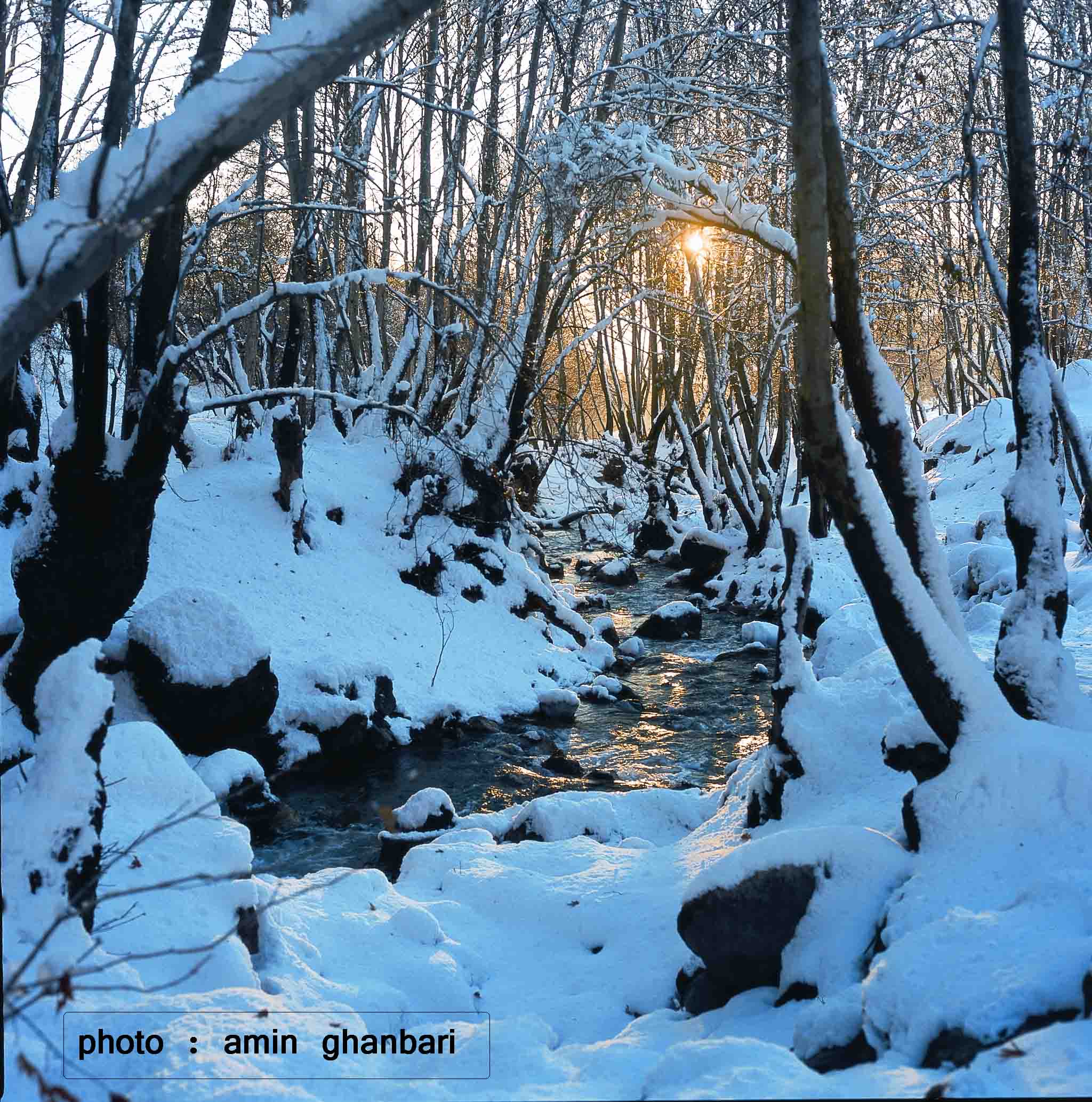 اکنون این گفت و گوها را ترجمه کنید .
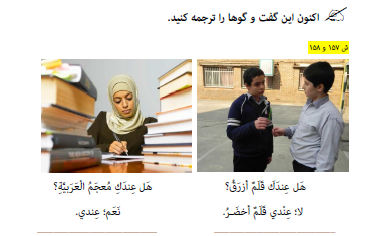 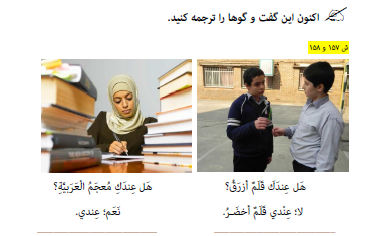 : هَل عِندَکِ مُعجَمُ العَربِیِّ ؟
ـ  نَعَم ؛ عِندی .
: هَل عِندَکَ قَلمٌ أزرَقُ ؟
ـ  لا ؛ عِندی قَلَمٌ أخضَرٌ .
: آیا فرهنگ لغت عربی داری ؟ 
ـ  بله ؛ دارم .
: آیا قلم آبی داری ؟ 
ـ نه ؛ قلم سبز دارم .
تنگ گنجه اي - بويراحمد
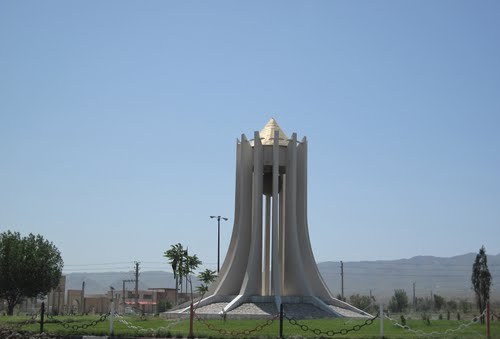 اَلتّمارینُ
میدانی زیبا در  شهر اشتهارد
اَلتّمرینُ الاَوّلُ : با توجّه به متن درس به پرسش های زير پاسخ کوتاه دهيد .
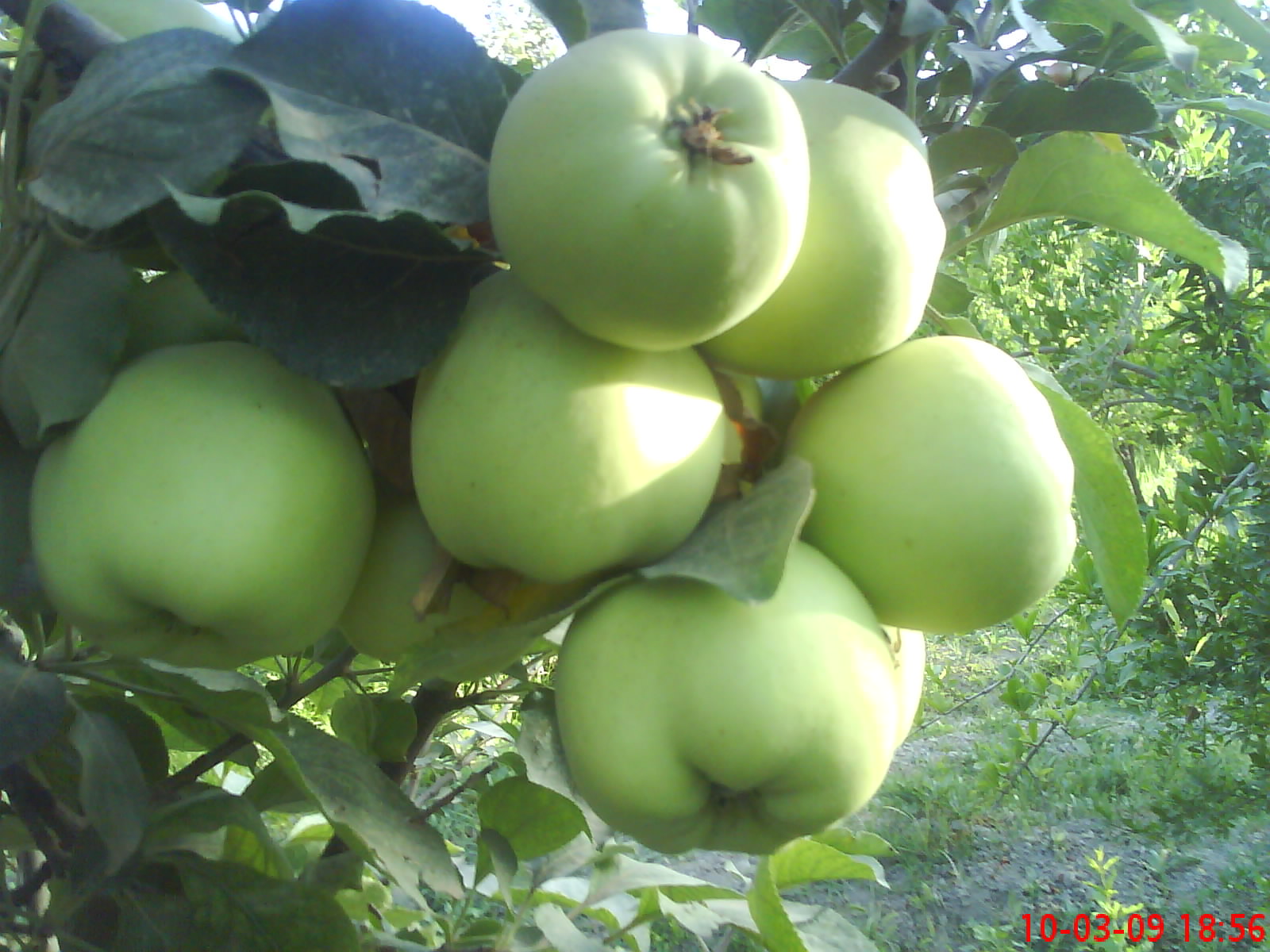 باغ سیبی در روستای اسپر ـ  از توابع شهرستان گچساران .
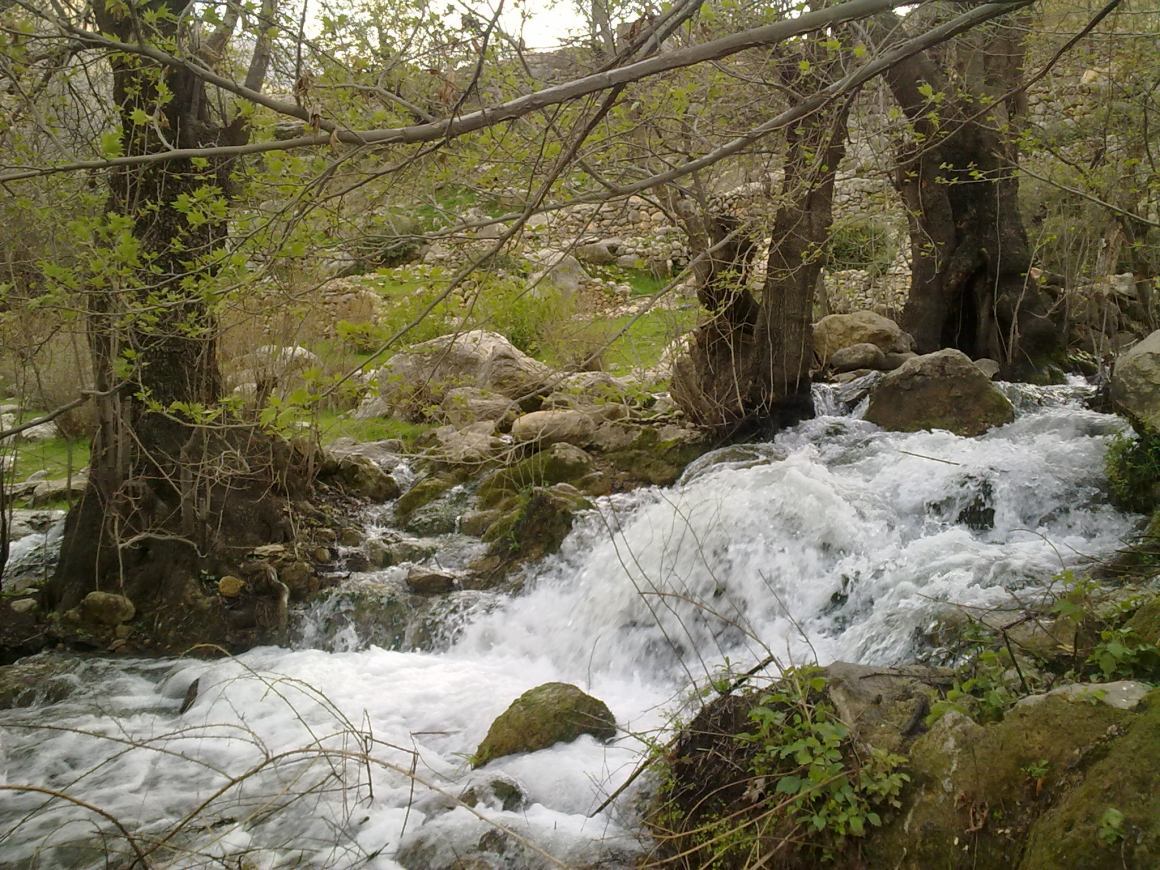 یومَ الخمیس
دانش آموزان کی به گردش می روند ؟
مَتی تذهَبُ الطّالباتُ إلَی السّفرۀِ ؟
هَلِ الجَوّالُ مَسموحٌ فِی السّفرۀِ ؟
نَعَم
آیا تلفن همراه در گردش مجاز است ؟
مِن أیِّ مُحافَظَۀٍ الطّالباتُ ؟
شیراز
دانش آموزان از کدام استان هستند ؟
إلَی أینَ تَذهَبُ الطّالباتُ ؟
إلی یاسوج
دانش آموزان کجا می روند ؟
بِـمَ یَـذهَبنَ إلَی السّفرَۀِ ؟
بالحافِلَۀِ
با چه چیزی به سفر می روند ؟
کیفَ الجَـوُّ فی یاسوجَ ؟
باردًا
هوای یاسوج چطور است ؟
ثلاثۀُ أیّامٍ
این سفر چند روزه است ؟
کَم یومًا هذهِ السّفرۀُ ؟
رودخانه ای زیبا در یاسوج
اَلتّمرینُ الثّانی : جمله های زیر را با توجّه به تصویر ترجمه کنید .
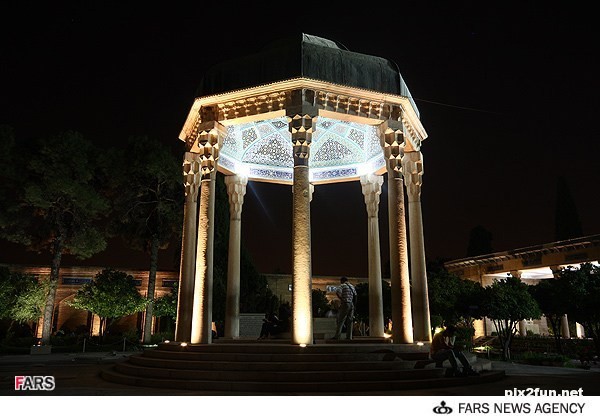 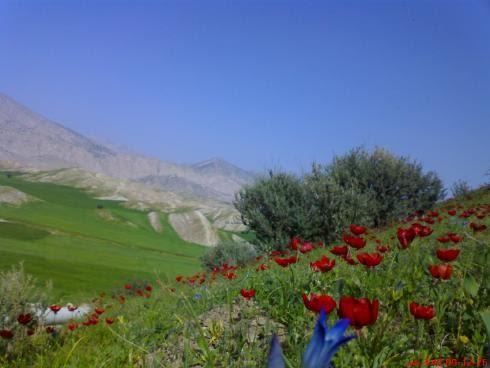 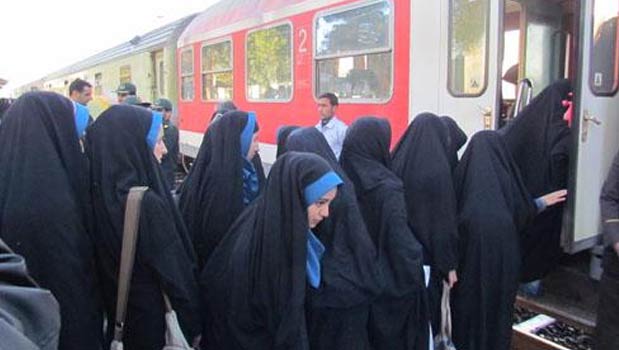 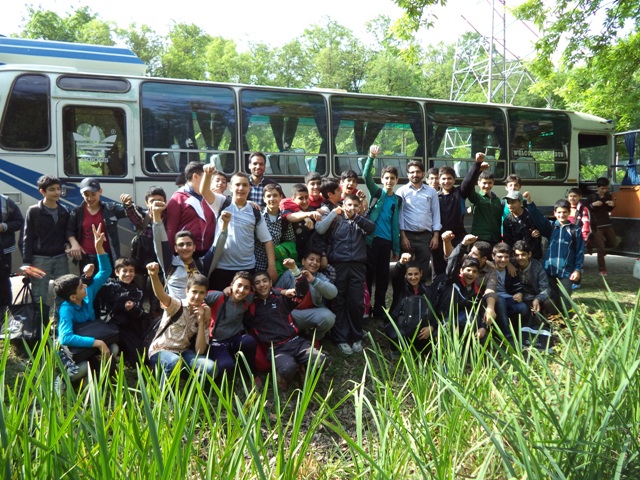 اولئِکَ الطّالِباتُ یَـذهَبـنَ إلَی سَفرَۀٍ .
اولئِکَ الطّلاّبُ یَـذهَبـونَ إلَی سَفرَۀٍ .
آن دانش آموزان به سفر می روند .
آن دانش آموزان به سفر می روند .
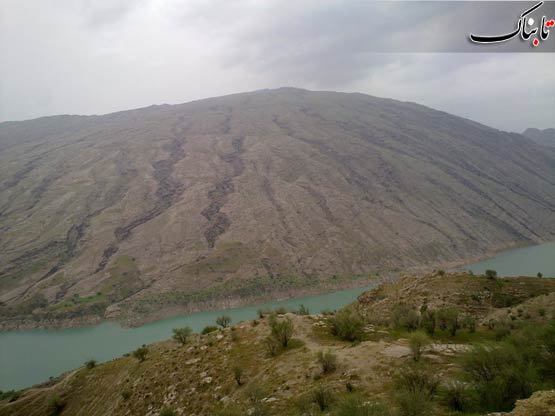 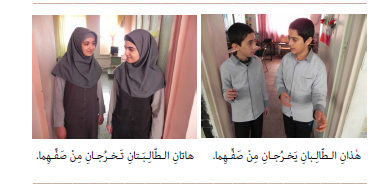 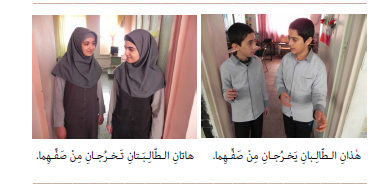 هاتانِ الطّالبتانِ تَـخرُجانِ مِن صَفِّـهِما .
هذانِ الطّالبانِ یَـخرُجانِ مِن صَفِّـهِما .
این دانش آموزان از کلاسشان خارج می شوند .
این دانش آموزان از کلاسشان خارج می شوند .
قرق بلوط بنگان ـ روستای بلوط بنگان سوق ـ پشت سد مارون بر روی رودخانه مارون ـ شهرستان کهگیلویه
اَلتّمرینُ الثّالِثُ : 
جمله های زیر را ترجمه کنید ؛ سپس زیر فعل مضارع خط بکشید .
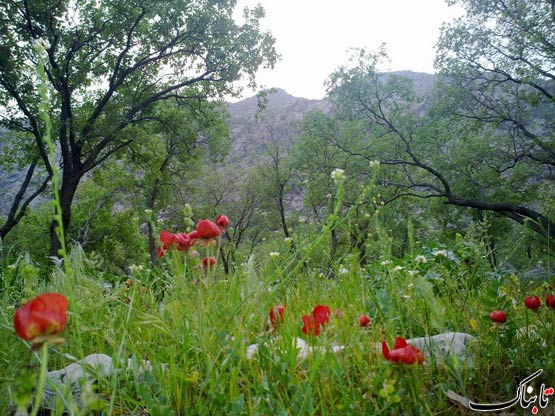 دشتک دیل ـ شهرستان گچساران
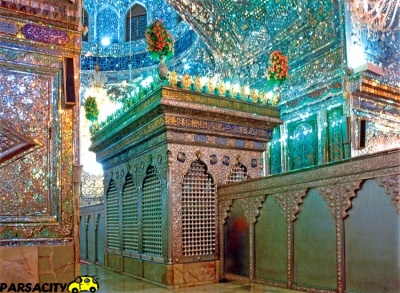 *«( إنّ اللهَ لایَـظلِمُ النّاسَ شَیئـًا ولَکِنَّ النّاسَ أنفُسَهُم یَـظلِمـونَ )»*  ( یونس/44 )
البتّه خداوند به مردم چیزی ستم نمی کند بلکه ( این ) مردم اند که به خودشان ستم می کنند .
*«( ... وَ رَاَیتَ النّاسَ یـَدخُلونَ فی دینِ اللهِ أفواجًا )»* ( نصر/ 2 )
( ای پیامبر ) مردم را می بینی که گروهی به دین خدا وارد می شوند .
(  اَلمؤمنونَ یَـصدُقـونَ و لایَـکذِبـونَ فِِی الحیاۀِ . )
اهل ایمان ( همیشه ) راست می گویند و در زندگی دروغ نمی گویند .
(  اَلاُختانِ سَمِعَـتا کَلامَ المُعَلِّمَۀِ و تَـعمَلانِ بِـهِ . )
دو خواهر سخنِ آموزگارشان را گوش می دهند و آن را به کار می بندند .
(  عِندَنا طَعامٌ کَثیرٌ لِلعَشاءِ عَلَی المائِدَۀِ ؛ نَـأکُلُـهُ مَـعًا . )
ما برای شام غذای زیادی سر سفره داریم ؛ باهم می خوریم  .
ضریع مبارک حضرت احمد بن موسی (ع) در شیراز
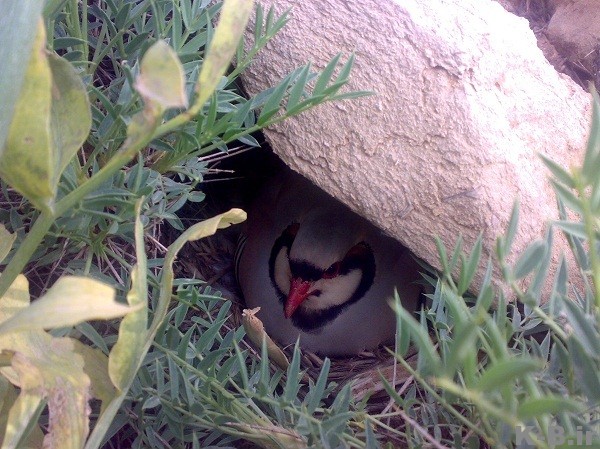 اَلتّمرینُ الرّابِعُ : گزینه ی مناسب را انتخاب کنید .
پرنده در لانه و امید به زندگی ـ  اطراف کوه های یاسوج
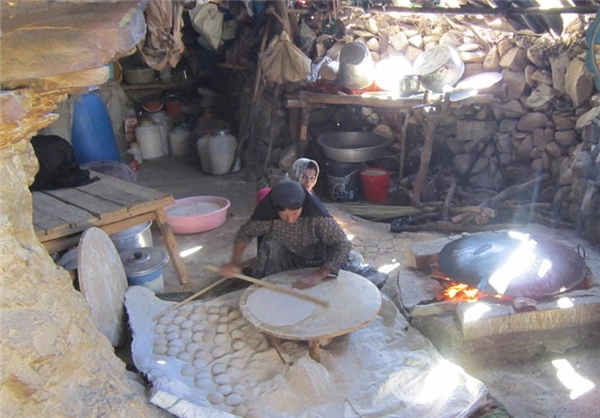 شَیءٌ لِـحِفظِ صِحّـۀِ الأسنانِ :
المِنشَفَۀُ
الفِرشاۀُ
وسیله ای است برای سلامتی دندان  :
مَجموعَۀٌ مِنَ الـمُدُنِ :
المَکتَبَۀُ
المُحافَظَۀُ
مجموعه ای از شهرهاست :
سَبَبُ جَمالُ الرّبیعِ :
الأزهارُ
المَعجونُ
علّت زیبایی بهار است :
طَعامُ الصّباحِ :
الفُطورُ
الغَداء
غذای صبح است :
بَیتُ الطّائِـرِ :
العُشُّ
اَلمُستوصفُ
لانه ی پرنده است :
ياي نون تيري وخير ياي كوگ برنجاس دومن مشك و خير
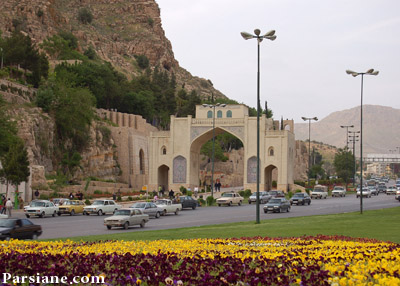 اَلتّمرینُ الخامِسُ  : ( گفت و گو با زبان قرآن ) 
در گروه های دونفره مکالمه کنید  .
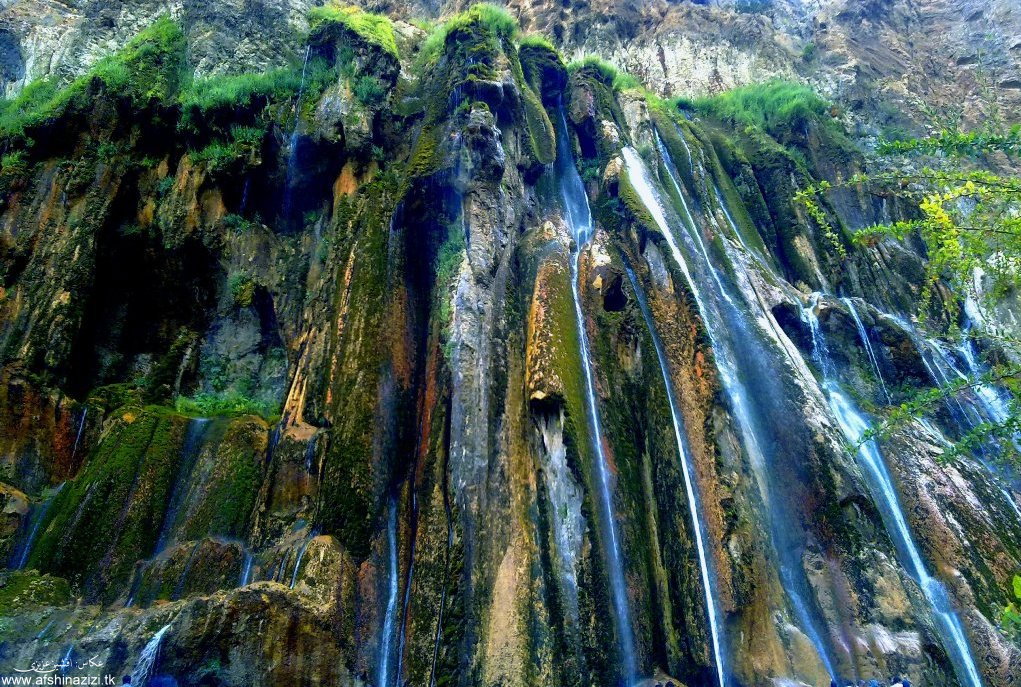 کیفَ حالُ والِدَیـکَِ ؟
هما بِخیرٍ .
حال پدر و مادرت چطور است ؟
لِماذا أنتَ ( أنتِ ) هُنا ؟
لِـزِیارَۀٍ .
چرا تو این جایی ؟
هل عِندَکَ ( کِ ) مُعجَمُ العربیَّۀِ ؟
نَعَم ؛ موجودٌ .
آیا تو فرهنگ لغت عربی داری ؟
إلَی أینَ ذَهَبـتَِ فِی أیّامِ نوروز ؟
إلَی قَریَتی .
عید نوروز به کجا رفتی ؟
أ مدینَۀُ کرَجَ بَعیدَۀٌ عَن طهرانَ ؟
آبشار مارگون یکی از زیبا‌ترین آبشارهای کشور است که در مجاورت شهر سپیدان 
و در مرز استان فارس و استان کهگیلویه و بویراحمد واقع شده است
لا ؛ قریبَۀٌ مِنها .
آیا شهر کرج از تهران دور است ؟
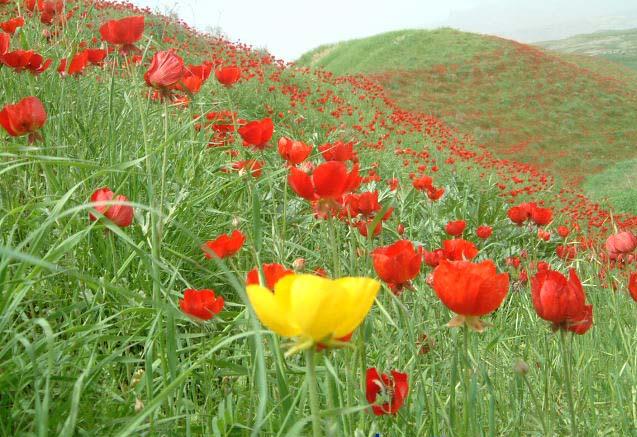 اَلتّمرینُ السّادِسُ  : 
زیر هر تصویر نام عربی آن را بنویسید .
( حافِلۀ ـ شای ـ شَلاّل ـ مِنشَفَۀ ـ فِرشاۀ ـ حمامۀ  
أزهار ـ خاتَم ـ عُشّ ـ عُصفور ـ فِراخ ـ فَرَس )
پوششی از شقایق در اطراف یاسوج
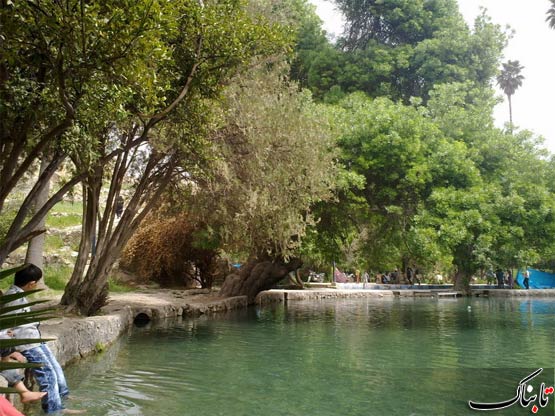 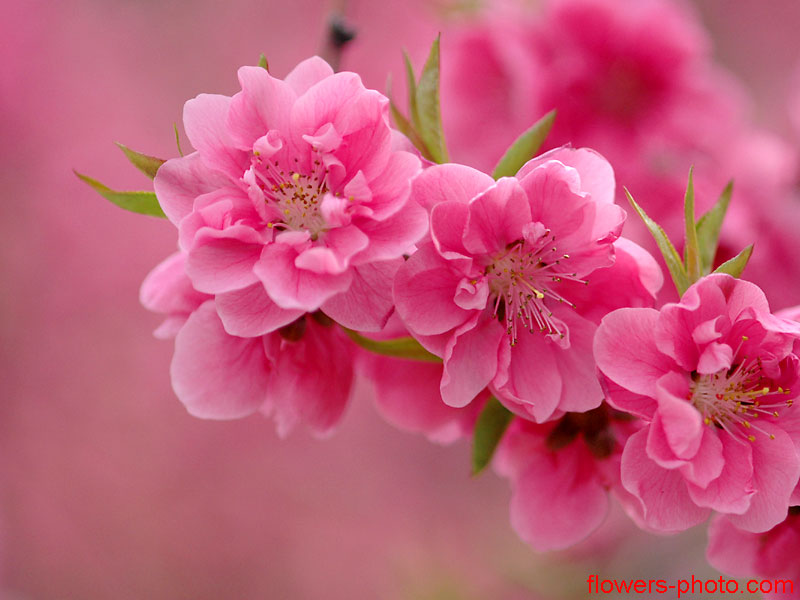 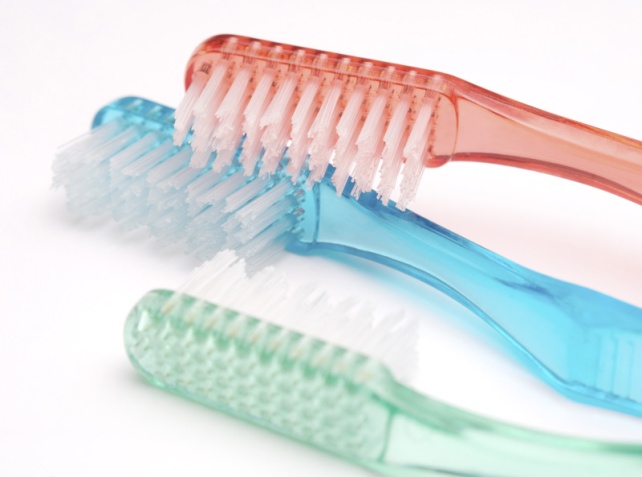 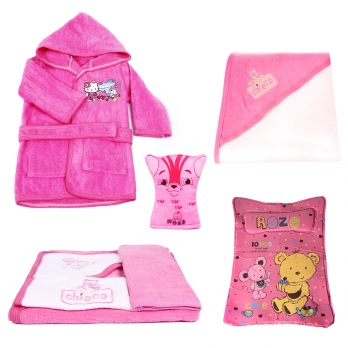 أزهار
فِرشاۀ
مِنشَفۀ
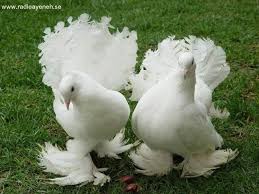 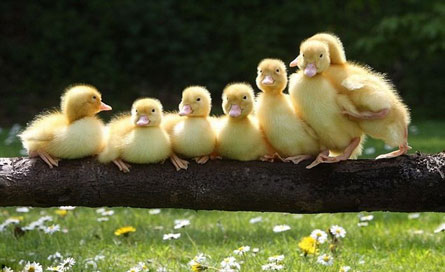 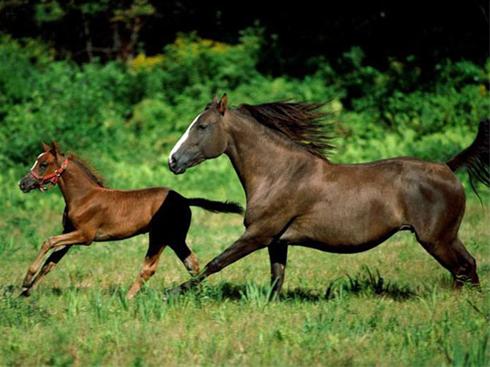 حَمامَۀ
فِراخ
فَرَس
باغ توریستی چشمه بلقیس، واقع در شهر چرام، مرکز شهرستان چرام  20 کیلومتری شهر دهدشت
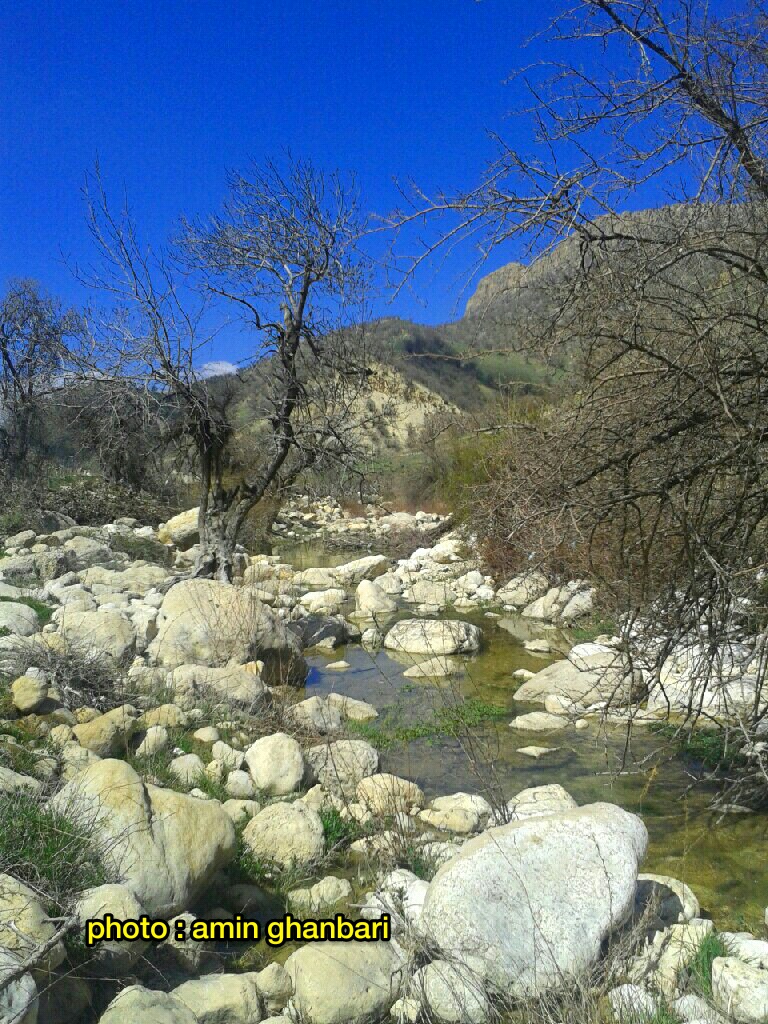 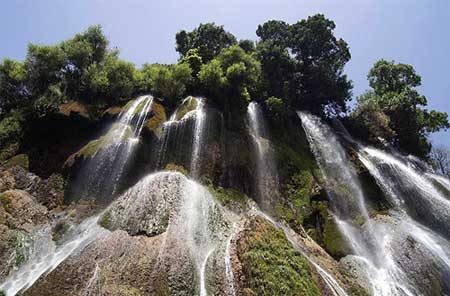 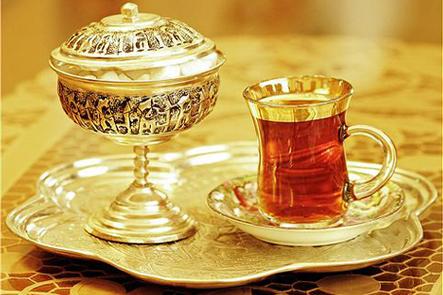 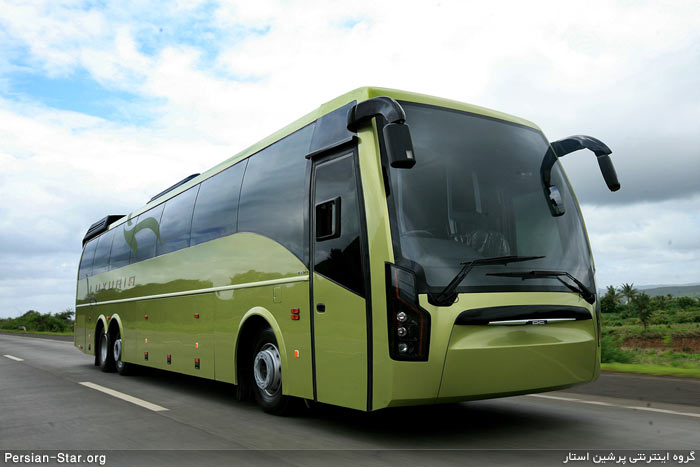 شَلاّل
شای
حافِلَۀ
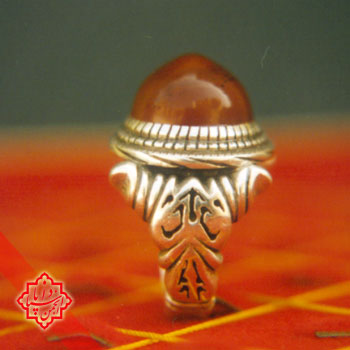 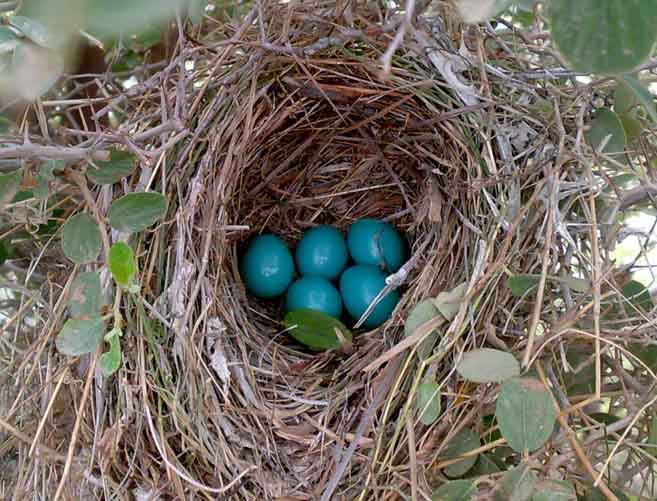 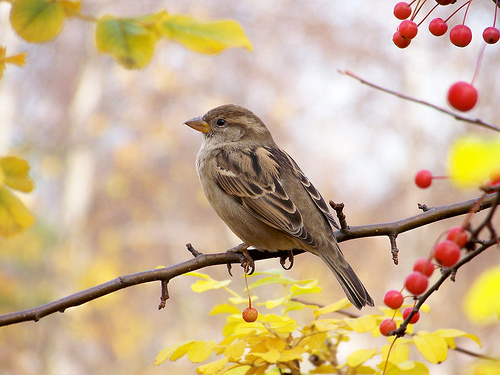 خاتَم
عُشّ
عُصفور
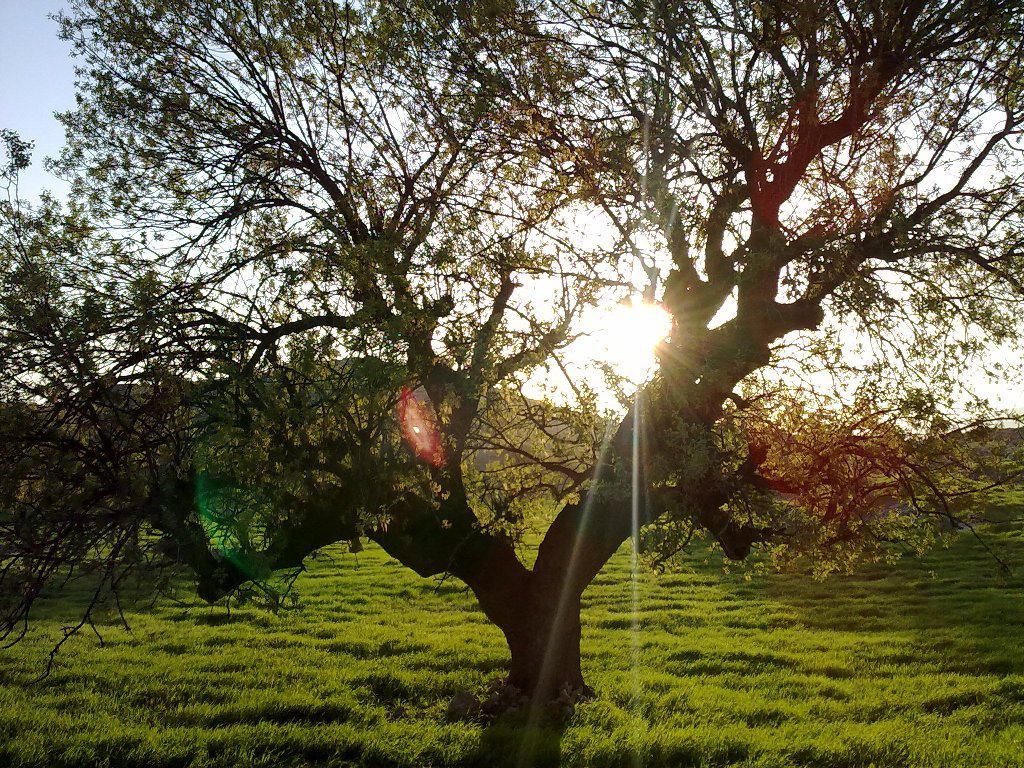 اَلتّمرینُ السّابِعِ  :
در جدول ، کلمات مناسب بنویسید ؛ سپس رمز جدول را پیدا کنید .
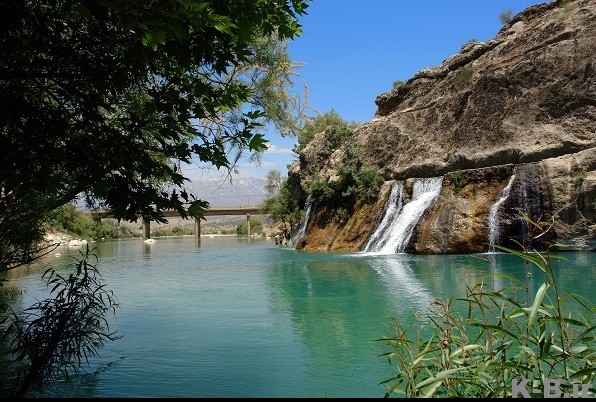 ( ثالِث ـ خائِف ـ عِندَهُم ـ مَسموح ـ حَدَثَ ـ غَداء ـ هُناکَ ـ أقدام ـ مَلاعِب
مِنشَفَۀ ـ عُصفور ـ یَصدُقُ ـ سادِس ـ شای ـ شلاّل ـ مُحافَظَۀ )
ث
د
ح
1. اتّفاق افتاد
2. مُجاز
3. دارند
4. ناهار
5. سوم
6. ترسیده
7. ورزشگاه ها
8. پاها
9. آن جا
10. راست می گوید 
11. گنجشک
12. استان
13. آبشار
14. ششم
15. چای
16. حوله
و
م
ح
س
م
م
ن
ه
د
ع
غ
ء
د
ا
ث
ل
ا
ث
خ
ف
ئـ
ا
ع
م
ل
ب
ا
م
ق
ا
د
أ
ن
ک
ه
ا
ق
ص
ی
د
ر
و
ع
ص
ف
ه
ظ
ف
م
ح
ا
ل
ش
ل
ا
س
س
د
ا
ش
ی
ا
ش
ن
م
ه
ف
«  حُسنُ الخُلقِ نِصفُ الدّینِ  » 
( خوشرفتاری نیمی از دین است . )
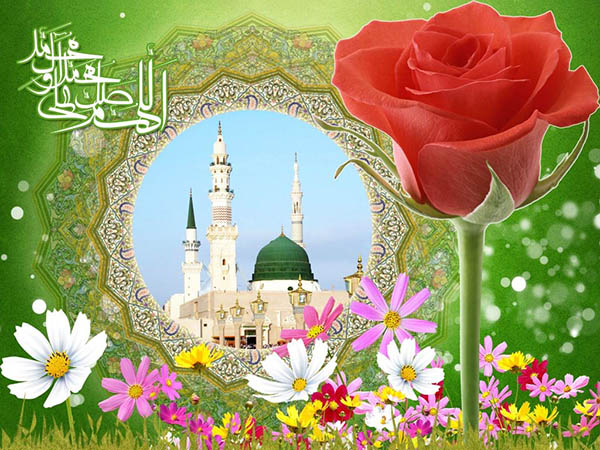 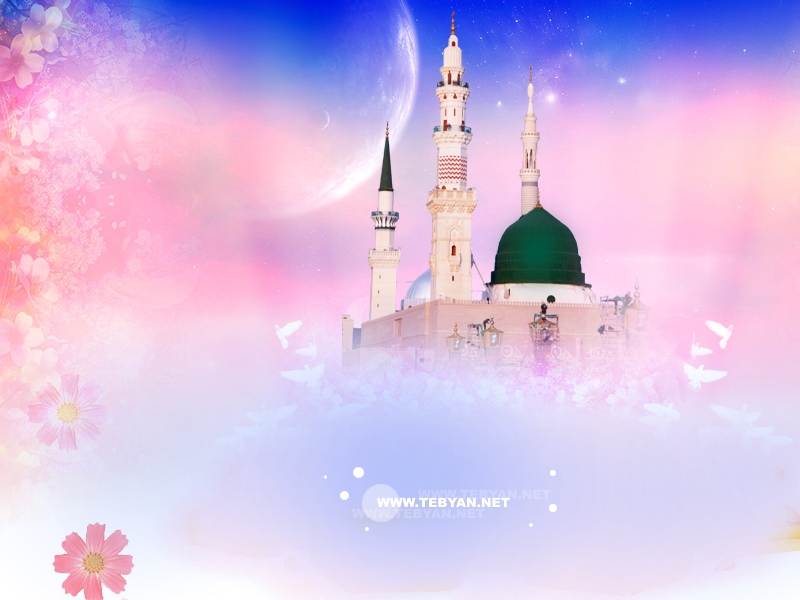 رسول خدا (ص) :
( کامل ترين مؤمنان از نظر  ايمان کسي است كه اخلاقش نيكوتر باشد . )
 ( امالي الطوسي ، ص 140، ح  222 )
***
امام علي (ع) : 
( پاك نژادترين مردمان خوش اخلاق ترين آنهاست . )
« غررالحكم ، ح 3032 »
***
امام حسن (ع) :
( همانا نيك ترين نيكويي ها اخلاق نيكوست . )
« خصال الصدوق، ص  29، ح 102 »
***
امام صادق (ع) :
( زندگي اي گواراتر از اخلاق خوش نيست . )
« علل الشرايع ، ص 560 »
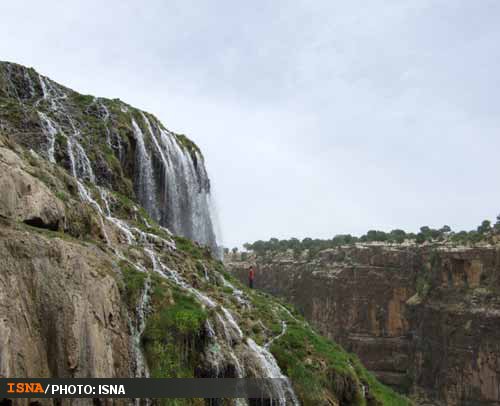 تحقیق کنید نام چه حیواناتی در قرآن آمده است ؟ 
یک روزنامه دیواری در این باره تهیّه کنید .
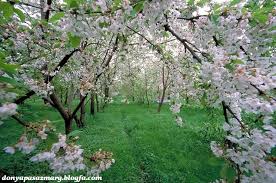 در قرآن کریم نام حدود ۳۵ حیوان آمده است . پرندگان و حشراتی که در قرآن از آنها نام برده شده ، عبارتند از :
1. سلوى = بلدرچین (بقره ، ۵۷)              2.  بَعوض = پشه (بقره ، ۲۶) 
3.  ذباب = مگس (حجّ ، ۷۳)                    4. نحل = زنبور عسل (نحل ، ۶۸)  
5. عنکبوت (عنکبوت، ۴۱)                       6. جراد = ملخ (اعراف، ۱۳۳)  
7. هدهد = شانه به سر (نمل ،۲۷)             8. غراب = کلاغ (مائده ، ۳۱)   
9. ابابیل = احتمالا پرستو (فیل ، ۳)          10. نمل = مورچه (نمل، ۱۸)  
11. فراش = پروانه (قارعه ، ۴)                12. قُمَّل = شپش (اعراف ، ۱۳۳)
علاوه بر موارد فوق ، نام حیوانات دیگری نیز در قرآن وجود دارد ، چون :
13.  قرده = میمون (بقره، ۶۵)               14.  بغال = استر (نحل، ۱۶)   
15.  غنم، نعجه، ضأن و معز = گوسفند ( انعام ، ۱۴۳ ـ ۱۴۶)       16. ذئب = گرگ (یوسف، ۱۵) 
17. بعیر و جَمَل = شتر (یوسف، ۶۵؛ اعراف، ۴۰)     18. قَسْوَرَة = شیر (مدثّر، ۵۱) 
19. خَیْل و جیاد (جمع جواد) و صافنات (جمع صافنه) = اسب (نحل، ۸؛ ص، ۵۱) 
20. بقره = گاو (بقره، ۷۰) ـ عِجْل = گوساله (هود، ۶۹)   
21. حیّه = مار (طه،۲۰) ـ  ثُعبان = اژدها (اعراف، ۱۰۷)  
22 . حمار و حمیر = اُلاغ (نحل، ۸؛ بقره، ۲۵۹)     23. خنزیر = خوک (بقره ،۱۷۳) 
24. کَلْب = سگ (اعراف، ۱۷۶)    25.  نون و حوت = ماهى (انبیاء، ۸۷؛ کهف، ۶۳)
26.  ضفادع = قورباغه (اعراف، ۱۳۳)، فیل (فیل، ۱۰۵)  
27. همچنین مى‌توان از بحیره، سائبه، حام و وصیله (مائده،۱۰۳) به عنوان نام هایى براى اصنافى از شتر  
       و گوسفند که در میان عرب جاهلى رایج بوده است نام برد.
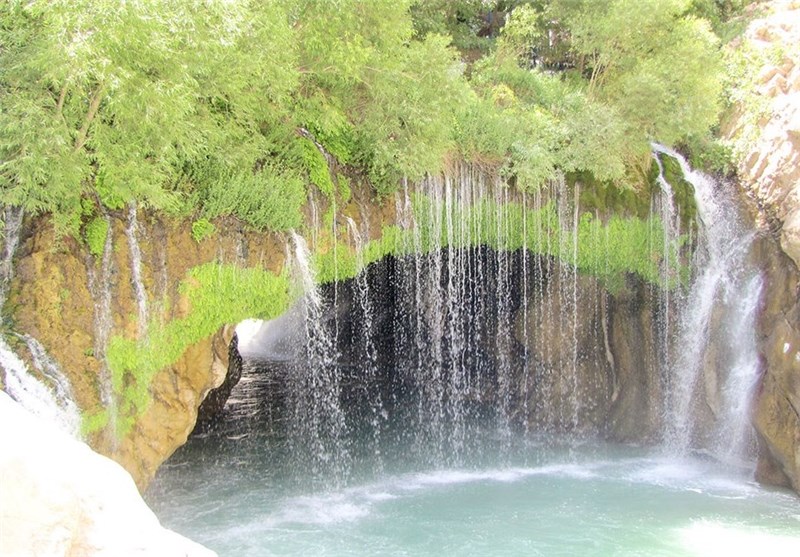 ساختار درس دوم تا نهم
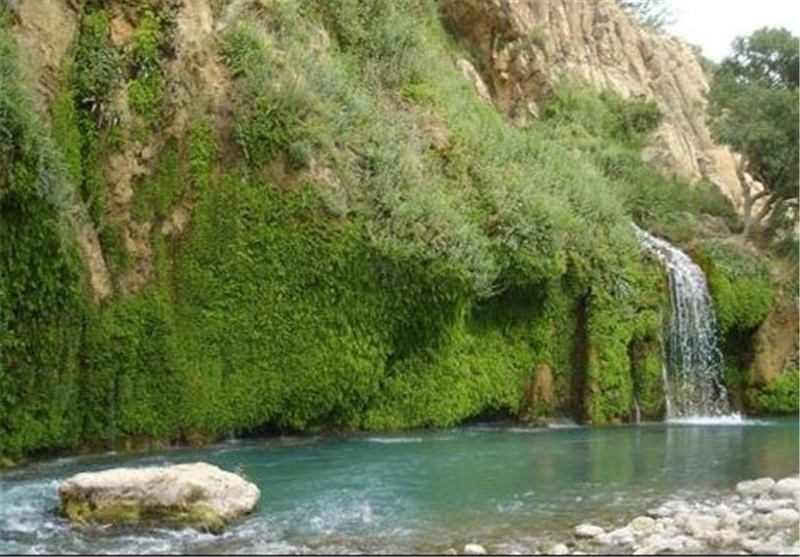 فارسی
عربی
فارسی
عربی
نَحنُ نَـجلِسُ
اَنَا اَجلِسُ
ما می نشینـیم .
من می نـشینـم .
اَنتَ تَـجلِسُ
أنتُم تَـجلِسون
تو  می نـشینـی .
شما می نشینـید .
أنتُنَّ تَـجلِسنَ
اَنتِ تَـجلِسـینَ
أنتُما تَـجلِسانِ
هُو یَـجلِسُ
هُم یَـجلِسون
هُنّ یَـجلِسنَ
او می نـشیـند .
ایشان می نشینـند .
هُما یَـجلِسانِ
هِیَ تَـجلِسُ
هُما تَـجلِسانِ
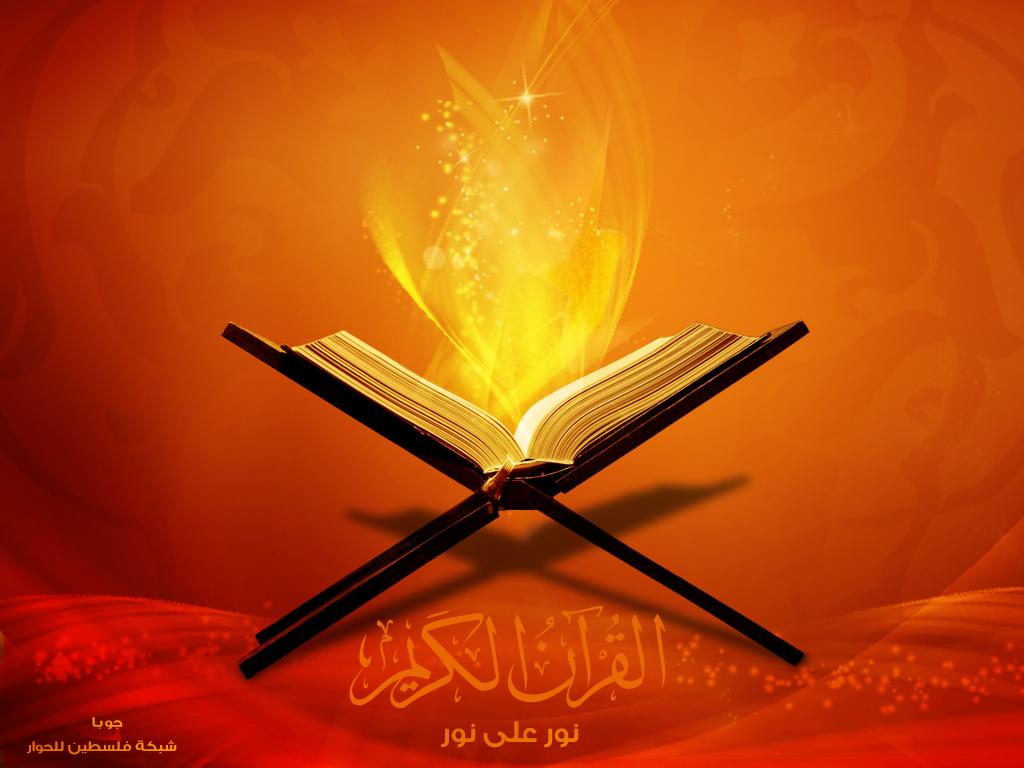 نورُ السّماواتِ
بخوانید و ترجمه کنید .
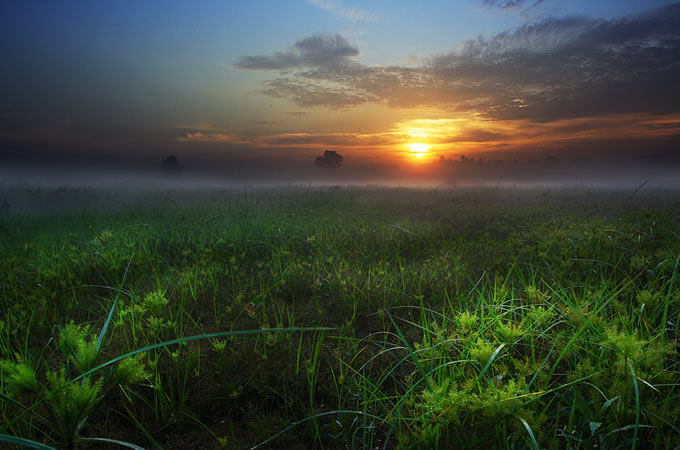 *«( یَـسجُدُ لَهُ مَن فِی السّماواتِ و مَن فِی الأرضِ والشّمسُ و القمرُ و الجِبالُ و الشّجرُ وَ الدّوآبُّ و کَثیرٌ مِنَ النّاسِ ... )»* ( الدّواب : جنبندگان )
( برای او (خدا) سجده می کنند هرکه در آسمان ها و زمین اند و نیز خورشید و ماه و کوه ها و درختان و جنبندگان و بسیاری از انسان ها . ...  ) ( الحجّ / 18)
*«( ألا إنّ أولِیآءَ الله لاخوفٌ عَلیهِم و لاهُم یَحزَنونَ )»*
( هان ، که یاران الهی نه ترسی دارند و نه اندوهگین می شوند . ) ( یونس ـ 62)
*«( اَلّذینَ یَجعَلونَ مَعَ اللهِ إلَهًا آخَرَ فَـسوفَ یَعلَمونَ )»*( حجر / 96 )
( کسانی که در کنار خدا ، خدایان دیگری قرار می دهند پس خواهند دانست [ که چه نادان بودند ]. )
*«( إنّ اللهَ یَـغفِرُ الذّنوبَ جَمیعًا )»*
(  البتّه خداوند همه ی گناهان را ( در صورت توبه ) می بخشد . ) ( زمر / 53 )
*«( إنّ اللهَ مَـعَنا )»*
(  همانا خدا با ماست . )  ( توبه / 40 )
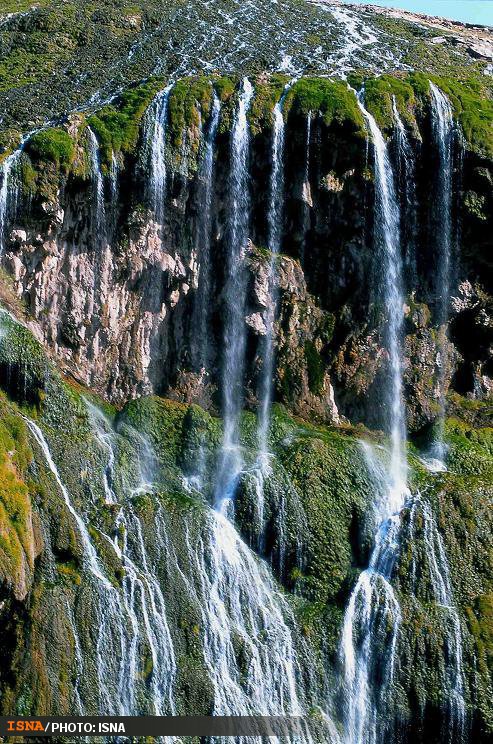 نَظرَۀٌ إلَی الفِعلِ المُضارعِ
آبشار”کمر دوغ” در فاصله ۸۰کیلومتری شهر دهدشت ، مرکز شهرستان کهگیلویه ، ۱۵ کیلومتری شرق شهر قلعه رییسی ، مرکز بخش چاروسا و در کنار روستای کمر دوغ واقع شده که بواسطه آب سفید رنگش به “کمر دوغ” (کمردو) معروف شده و در طول سال بخصوص در فصل بهار و تابستان پذیرای گردشگران ، مسافرانی و توریست‌ها از سراسر ایران اسلامی است.
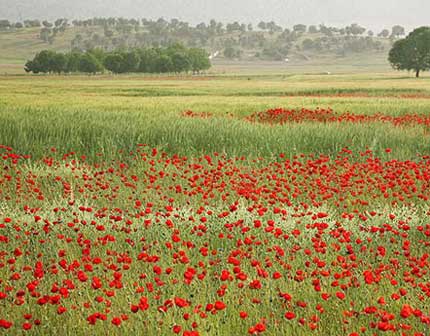 فارسی
جمله ی عربی
من تکلیفـم را 
می نویسـم  .
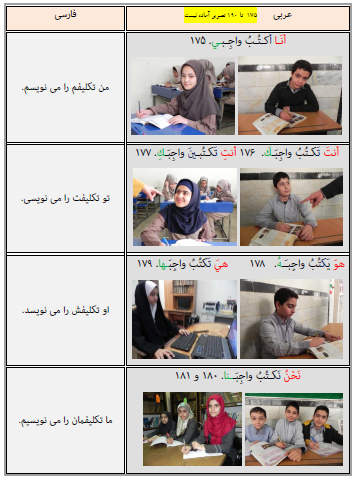 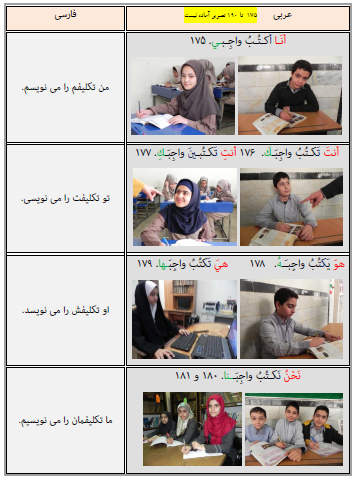 اَنَا اَکتُبُ 
واجِبـی
تو  تکلیفـت را 
می نویسـی .
اَنتِ تَـکتُبـینَ
واجِبَـکِ
اَنتَ تَـکتُبُ
واجِبَـکَ
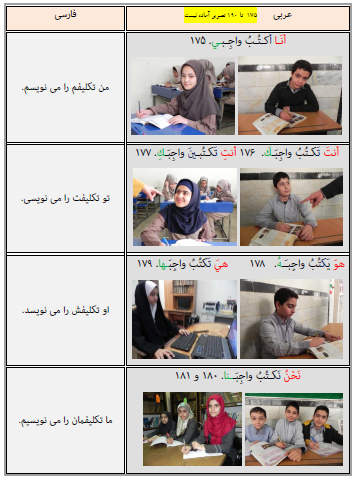 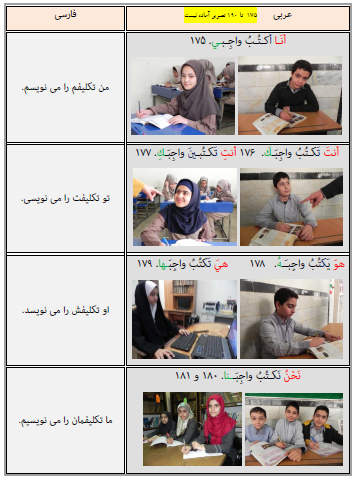 او تکلیفـش را 
می نویسـد .
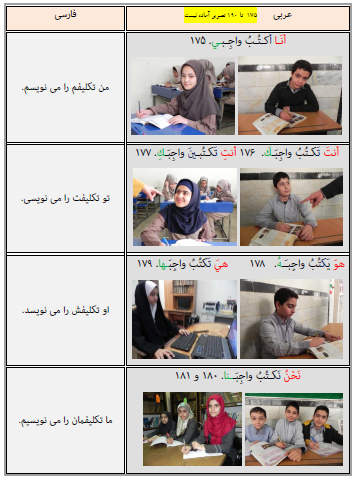 هِیَ تَـکتُبُ
واجِبَـها
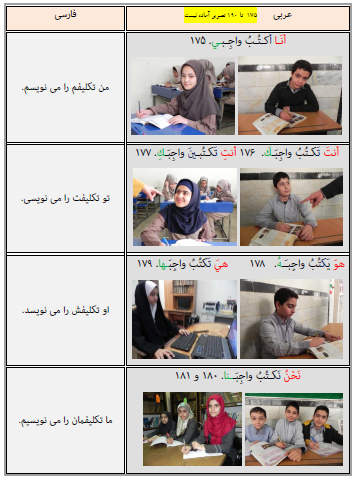 هُو یَـکتُبُ
واجِبَـهُ
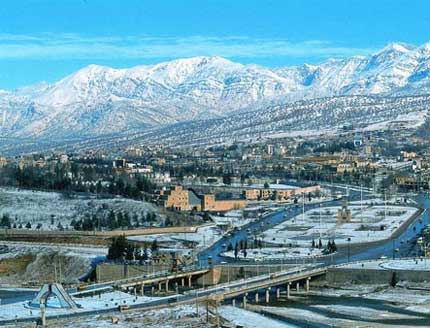 ما تکلیفـمان را 
می نویسـیم  .
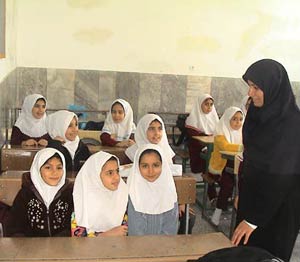 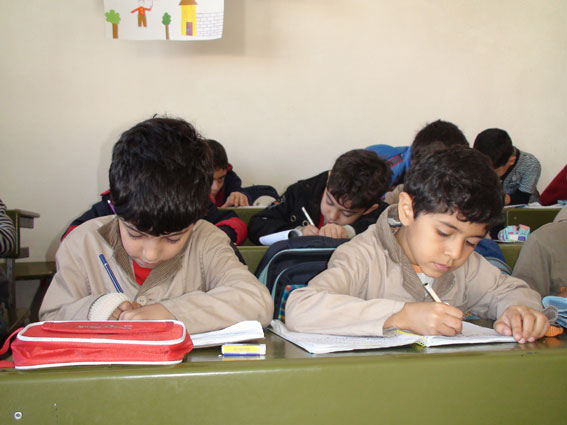 نحنُ نَـکتُبُ واجِبی .
اَنتُنَّ تَـکتُبـنَ
واجِبَـکُنَّ
اَنتُم تَـکتُبـونَ
واجِبَـکُم
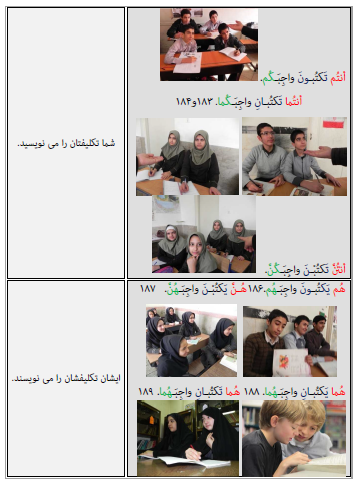 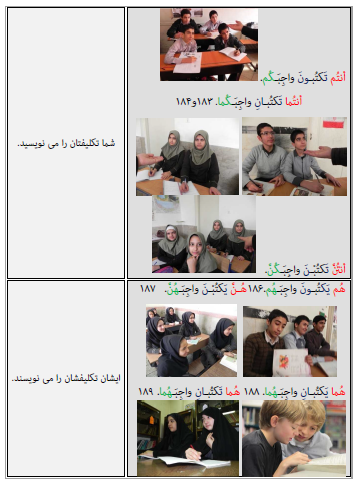 شما  تکلیفـتان را 
می نویسـید .
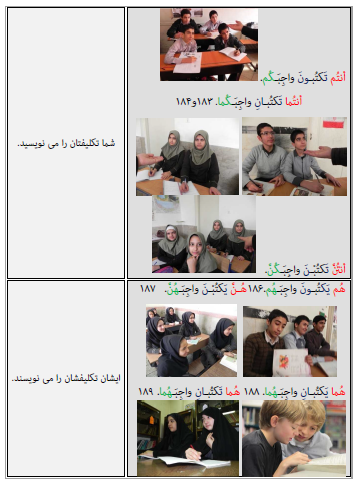 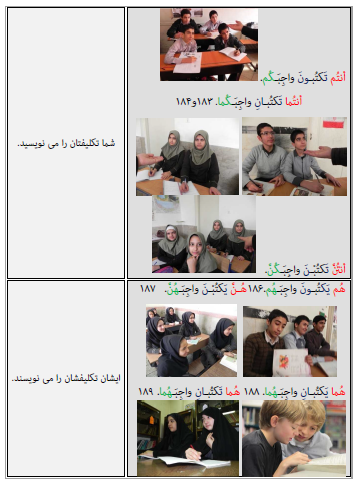 اَنتُما تَـکتُبـانِ
واجِبَـکُما
اَنتُما تَـکتُبـانِ
واجِبَـکُما
هُنَّ یَـکتُبـنَ
واجِبَـهُنَّ
هُم یَـکتُبـون
واجِبَـهُم
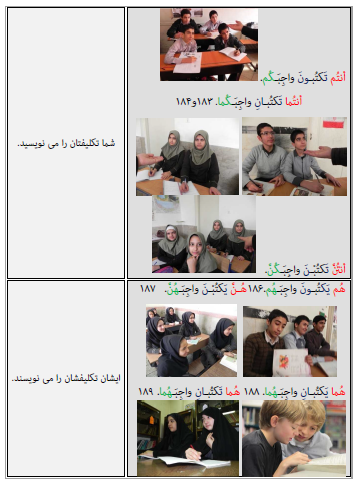 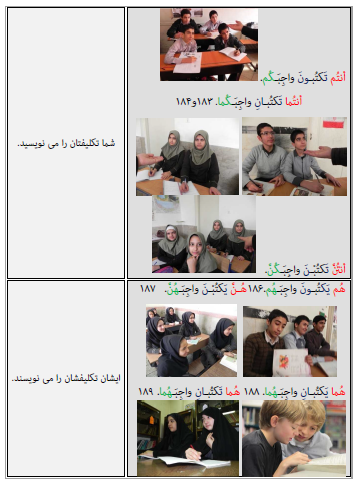 ایشان تکلیفـشان را 
می نویسـند .
هُما تَـکتُبـانِ
واجِبَـهُما
هُما یَـکتُبـانِ
واجِبَـهُما
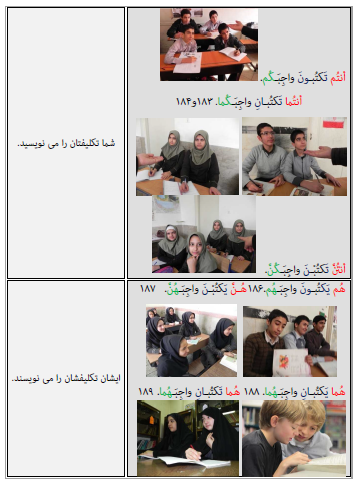 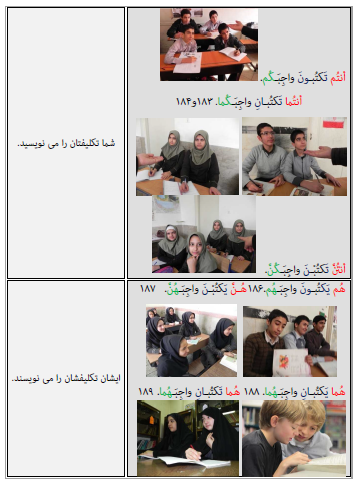 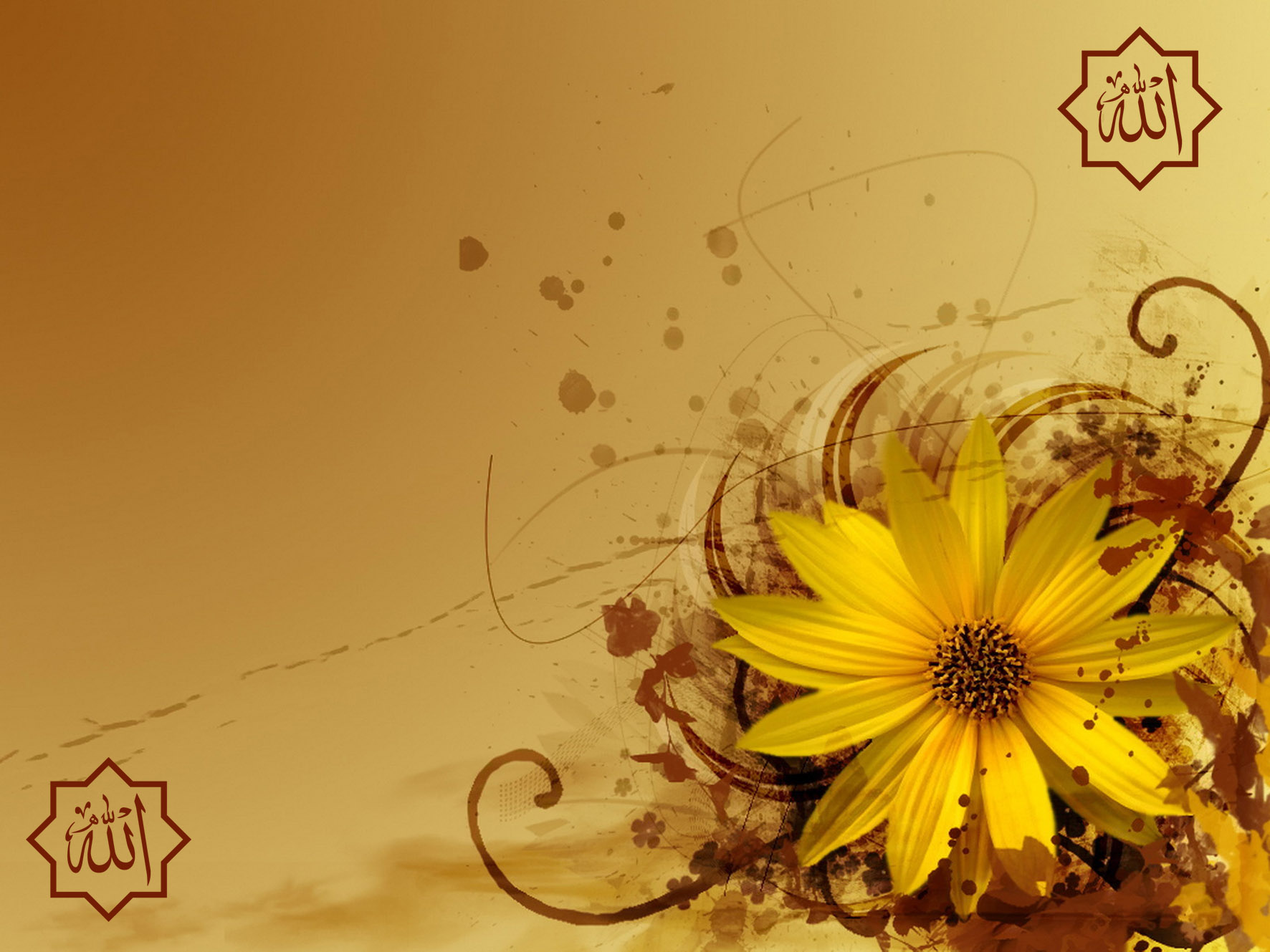 راهیان نور
(  با کمک خانواده یا هم گروه خود  و با توجّه به ترجمه آیه و حدیث ، معنای فعل های مشخّص شده را بیابید و درباره ی معنا و مفهوم آن اندیشه کنید .  )
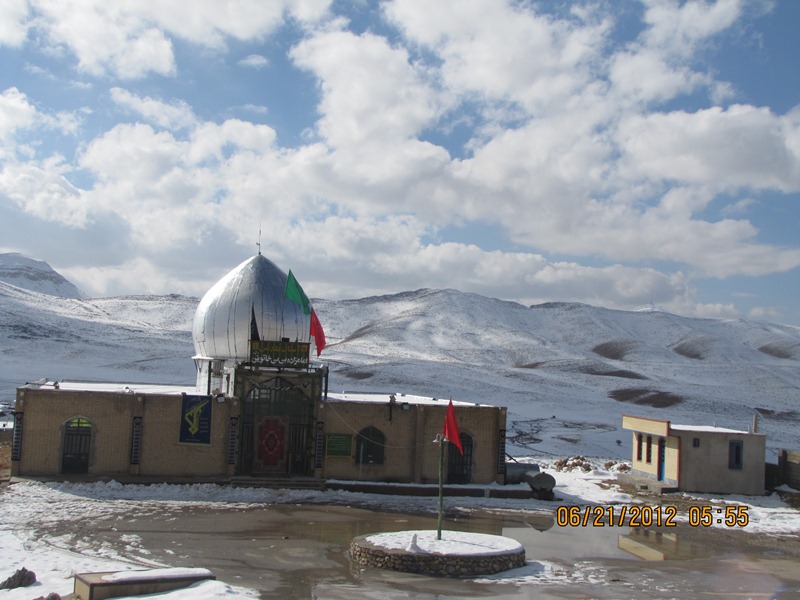 به نقل از کتاب ستارگان پراکنده اسلام زمین ،صفحه 86 چنین آمده است. 
« به استناد نقل وقول روستاِئیان و اعتقادات منطقه ای، امامزاده بی بی خاتونین دو خواهر هستند، بنام فاطمه صغری و وسطی و به نقلی دیگر ((زهرا خاتون ))و ((زبیده خاتون)) (نام واقعی آنان به استناد مدارک متقن و معتبر بی بی زهرا خاتون و بی بی خاتون صحیح است) که از اولاد و احفاد حضرت امام موسی کاظم (ع) می باشند0 که در اواخر قرن دوم و اوایل قرن سوم هجری،هنگامی که برای دیدار حضرت امام رضا(ع)(از حجاز به ایران) از راه بهبهان به شیراز عازم طوس بودند،بدستور مأمون، کاروان علویان مورد تهاجم دشمن قرار گرفتند،عاقبت هر یک در نقطه و مکانی به شهادت رسیده اند0گویند، کاروان احمد بن موسی (شاه چراغ) و امامزاده بی بی خاتونین همراه با اعقاب و منسوبین که مدتی را در کاروانسرای ((عینیه))[1] (سقاوه)بویراحمد به علت بیماری و خستگی راه به سر می بردند،از بین رفته یا به شهادت رسیدند0 سپس توسط ((شیخ محمد دشت بزرگی))[2]) در کنار همین کاروانسرا دفن شده اند .
*«( فَـوَجَدَ فیها رَجُلینِ یَـقتَتِلـانِ هذا مِن شیعتِـهِ و هذا مِن عَدُوِّه ... )»*
( پس « موسی » در آن « شهر » دو مرد را یافت که باهم دعوا و مبارزه می کنند  درحالی که یکی ار دوستانش و دیگری از دشمنان اوست . ) ( 15 / قصص )
ـــــــــــ
*«( ... و وجَـدَ مِن دونِهم امرَأتَینِ تَـذودانِ قالَ ما خَطبُکُم ... )»* ( 23 / قصص )
( و « موسی در سرزمین مَدین » از پشت سر « چوپانان » دو زنی را یافت که « از رفتن کنار چاه » خودداری می کنند . « به آنان » گفت : منظور و کارتان چیست ؟ ... )
ـــــــــــ
*«( سبحانَ اللهِ و تعالَی عَـمّا یُـشرِکـونَ )»* ( 68 / قصص ) 
( پاک . منزّه و بلندمرتبه است خداوند از آن چه شرک می ورزند . ) ( عمّا = عَن + ما : از آن چه )
ـــــــــــ
«( خِصلَتانِ لا یَـجتَمِعـانِ فی مؤمنٍ : البُخلُ و سوءُ الخُلقِ . )»
( دو ویژگی در یک مؤمن جمع نمی شوند : بُخل و بدخویی ) ( نهج الفصاحه / باب بخل ص 88 ترجمه کریمیان )
ـــــــــــ
«( منهومانِ لایَـشبَعـانِ : طالبُ علمٍ و طالبُ دُنیا . )»
( دو گروه « هرگز » سیر نمی شوند : دانشجو و دنیاجو . ) ( نهج البلاغه / حکمت 457 : ترجمه محمد دشتی )
ـــــــــــ
«( اللّهمّ و حَمَلۀُ عرشِکَ الّذینَ لایَـفتُرونَ مِن تسبیحِکَ و لایَـسأمـونَ مِن تقدیسِکَ ... )» 
( بارالها ! « درود فرست بر » حاملان عرش خود که از تسبیح تو سست نمی شوند و از تقدیس تو خسته نمی شوند و ... ) ( صحیفه سجادیه / دعای سوم : فرشتگان)
ـــــــــــــ
ـــــــــــ
ـــــــــــ
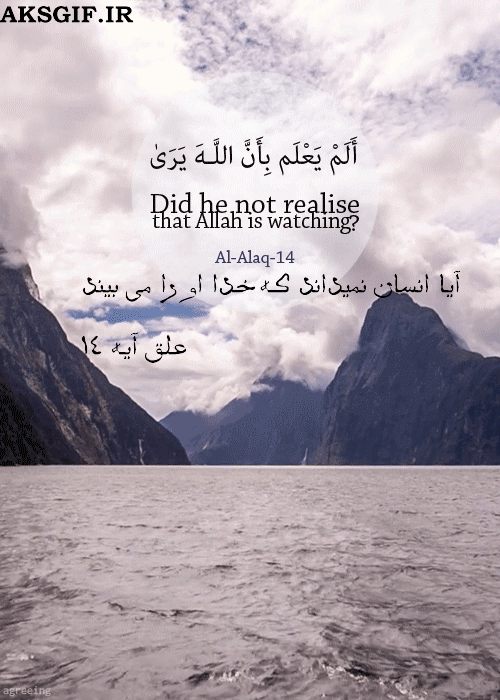 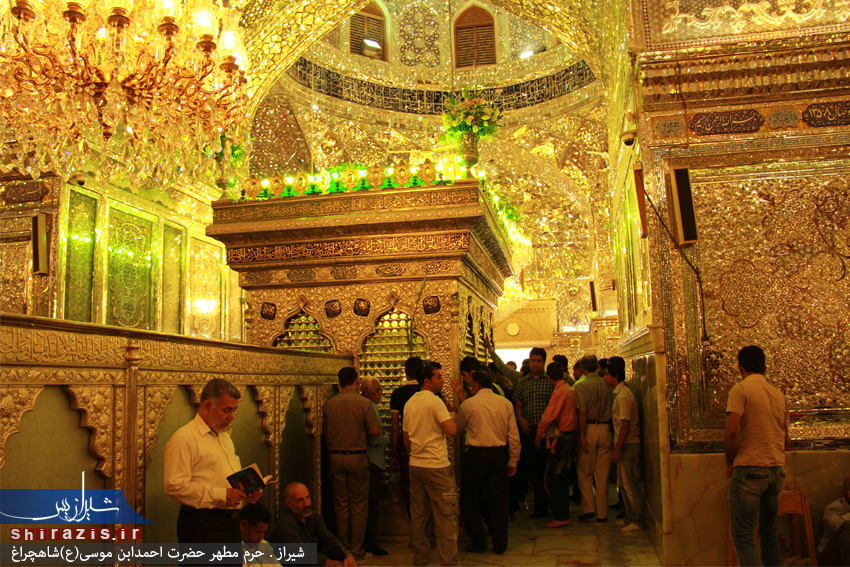 توفیق الهی یارتان باد ! 
التماس دُعا